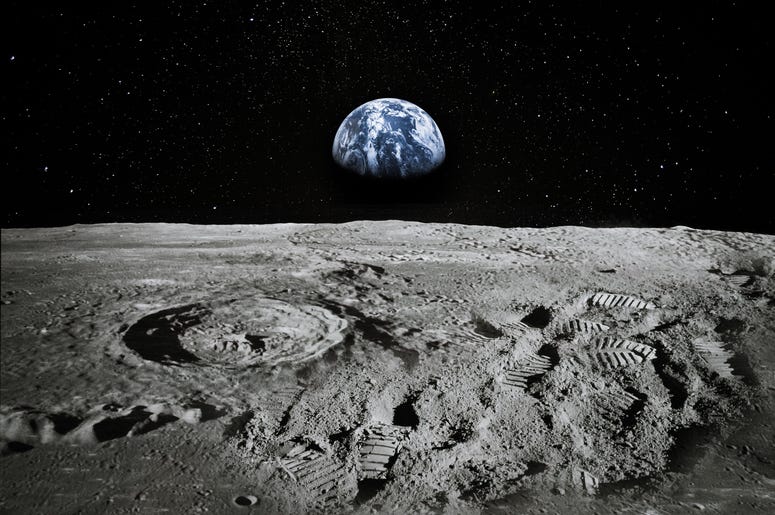 LUNAR LANDING PAYLOAD CRANE
Alanna Black | Jayson Dickinson | Christina Morrow | Ryker Mullinix
TEAM 517
Meet Team 517
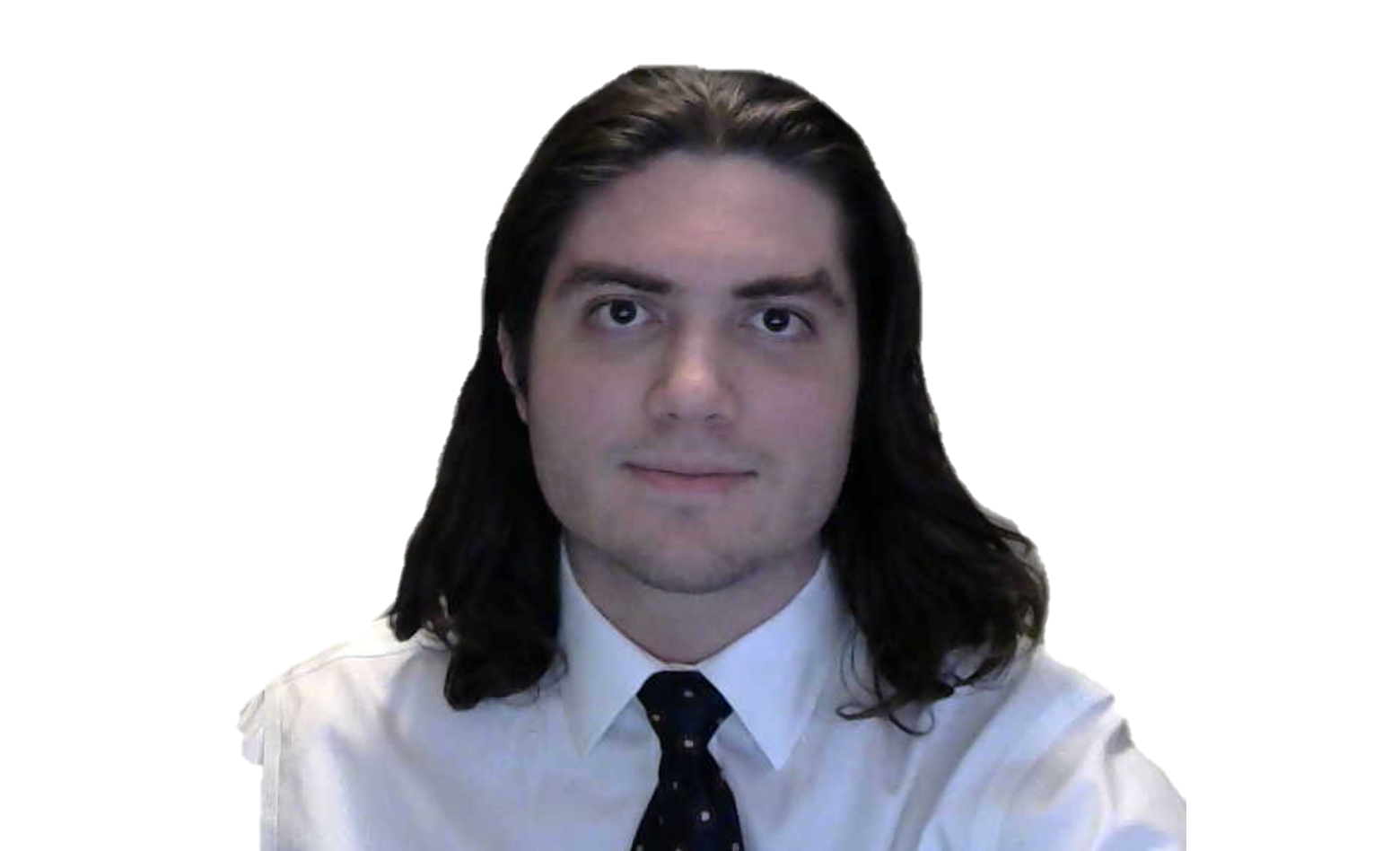 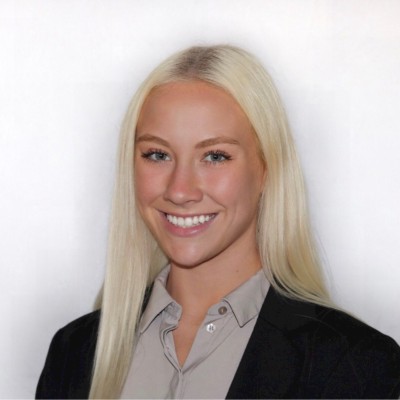 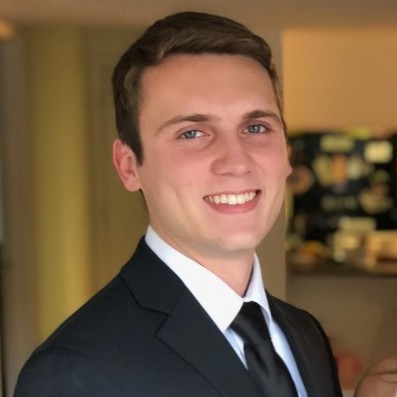 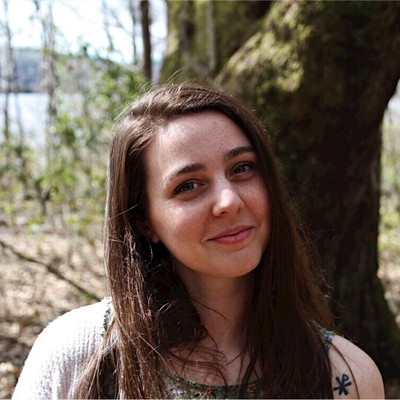 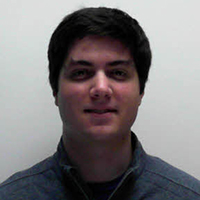 Alanna Black
Jayson Dickinson
Christina Morrow
Ryker Mullinix
Design & Test 
Engineer
Robotics & 
Controls Engineer
Project Manager &
Fluid Dynamics Engineer
Materials Engineer
Alanna Black
2
Sponsor & Advisor
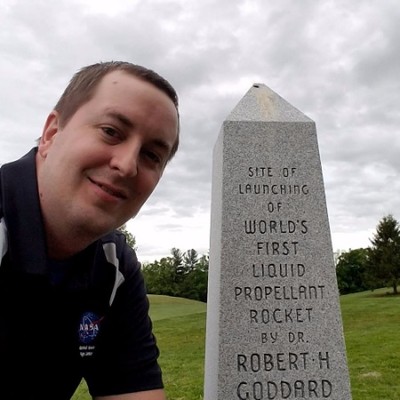 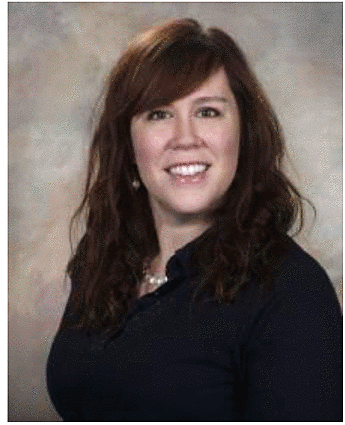 Dr. Eric Hellstrom
Justin Rowe
Rachel McCauley
NASA Marshall Space 
Flight Center
FAMU-FSU 
College of Engineering
NASA Marshall Space 
Flight Center
Alanna Black
3
[Speaker Notes: Our sponsor for this project is NASA, specifically the Marshal Space Flight Center. 
Rachel McCauley is a supervisor there and oversees our project, but Justin Rowe has been our main point of contact. 
And our academic advisor is Dr. Hellstrom.]
Project Background
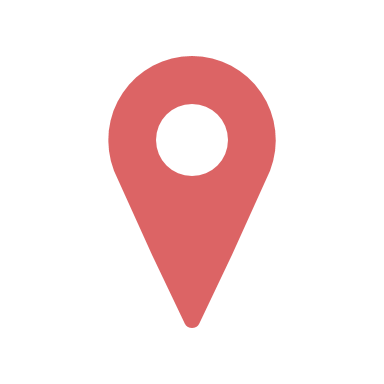 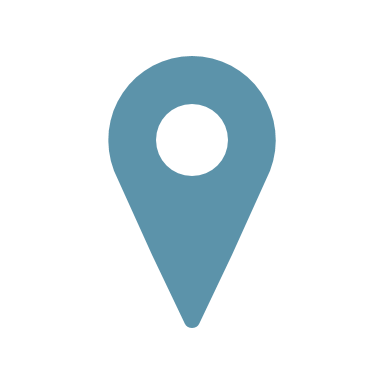 NASA Plans for 
Lunar Base
NASA Developed Payload Crane
v
v
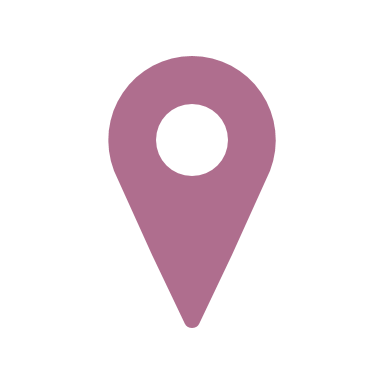 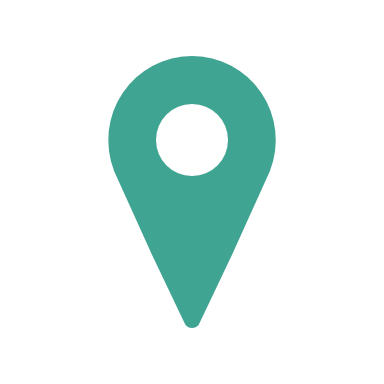 Artemis Mission
Announced
Design Payload Crane Off-loader
Alanna Black
4
[Speaker Notes: Now to give a little background context for our project 
So, NASA, along with everyone else, has been dreaming of our return to the moon. And setting up a lunar base. 
The Artemis mission was announced in May of 2019, with those goals. 
After that, NASA developed a payload crane (which is the LSMS). This crane would be used to unload all of the payloads on the lander and then help set up the lunar base, and more.
So, this is where our team comes in. Currently, the LSMS is fixed to the CLPS moon lander, with no way of detaching or offloading it. So, it’s purpose is very limited because it can only reach things to take them off of the lander.]
Motivation
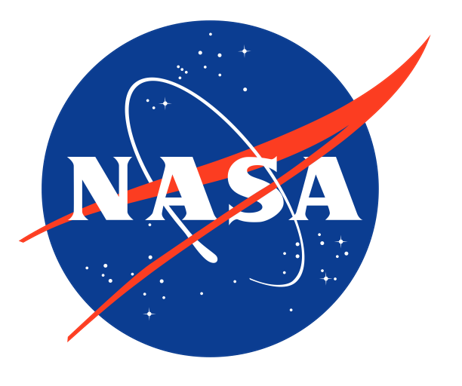 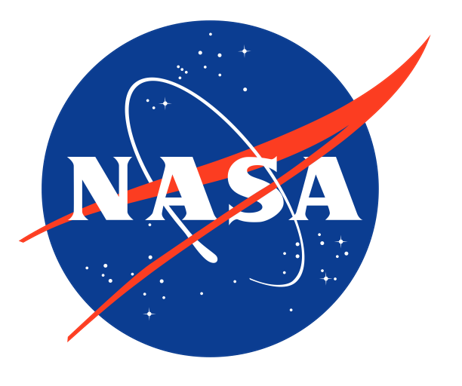 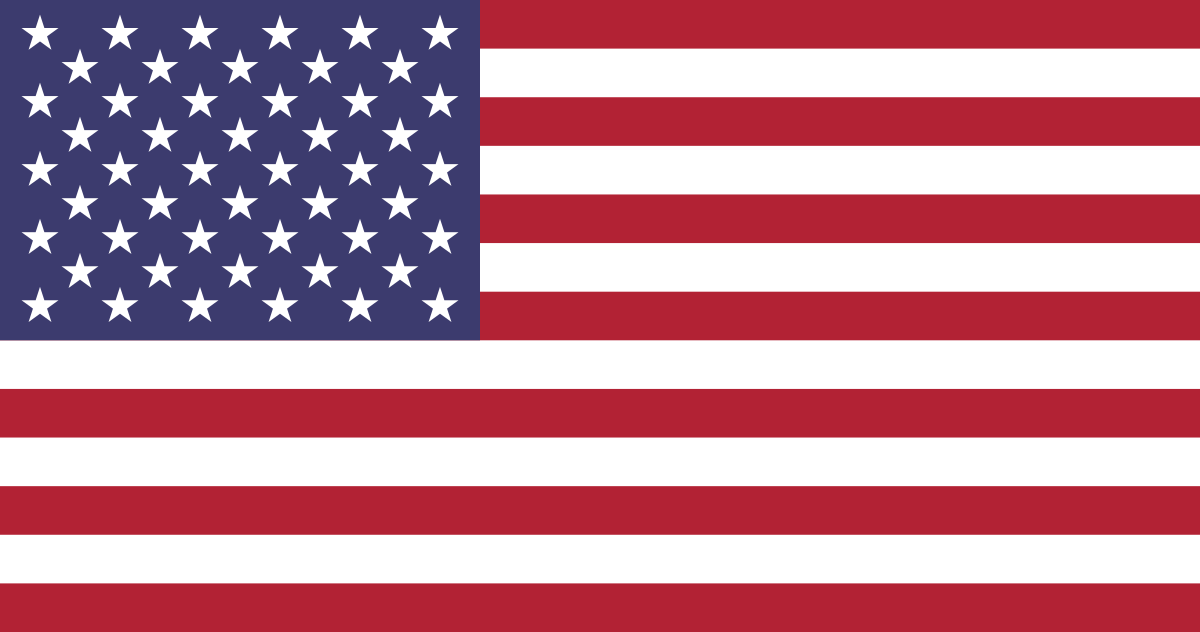 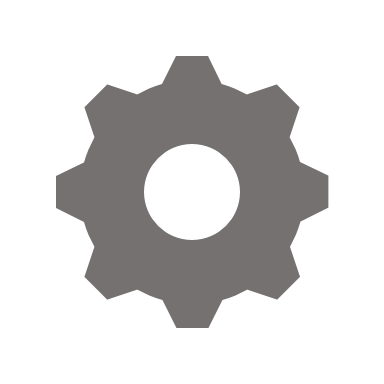 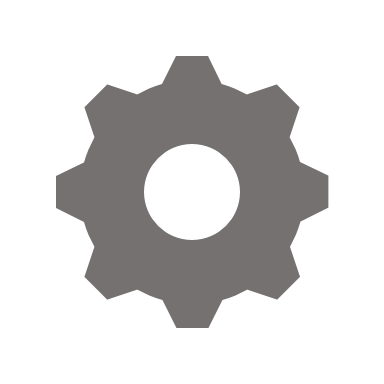 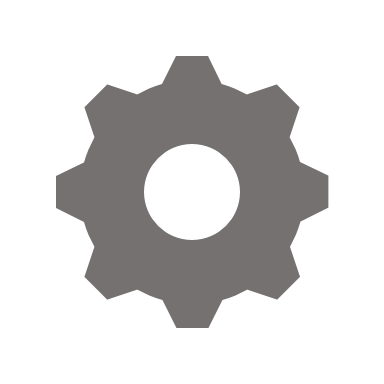 Alanna Black
5
[Speaker Notes: So, the driving motivation behind the project, is get the LSMS into a position where it can have a wider application, meaning it can set up the base, um, they hope to use it for 3D printing applications, and many more creative ways of utilizing the LSMS. But it’s all dependent on getting it off of the CLPS lander and down onto the lunar surface.]
Motivation
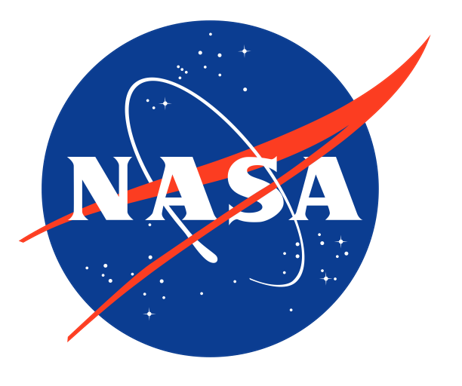 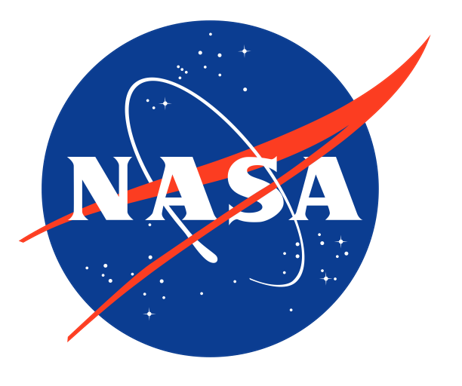 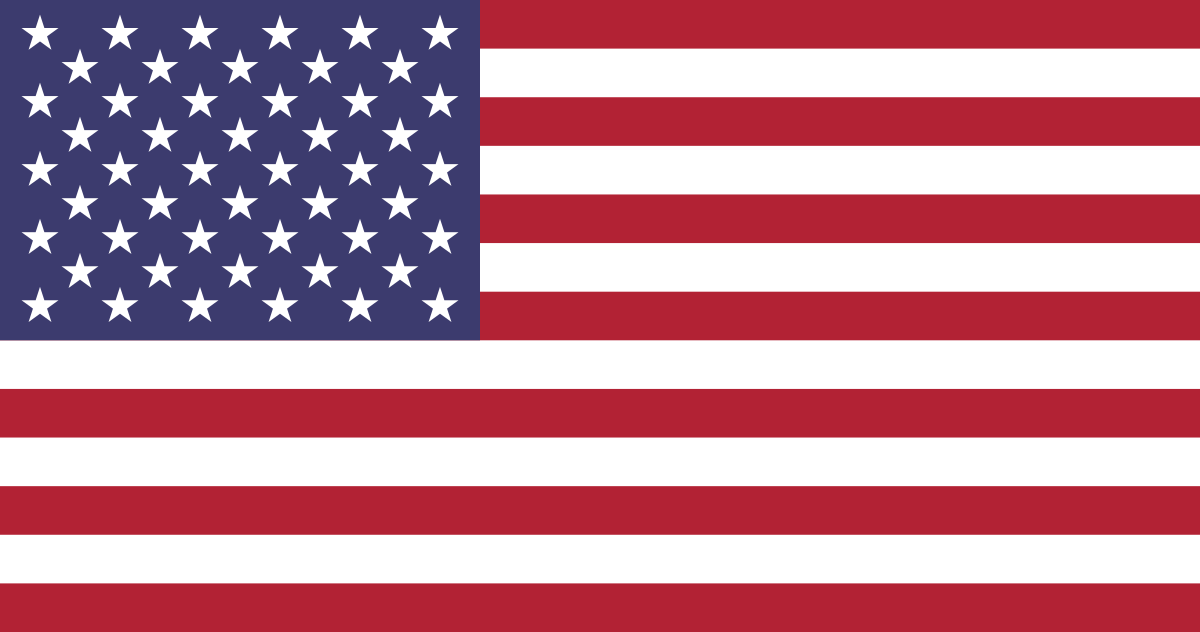 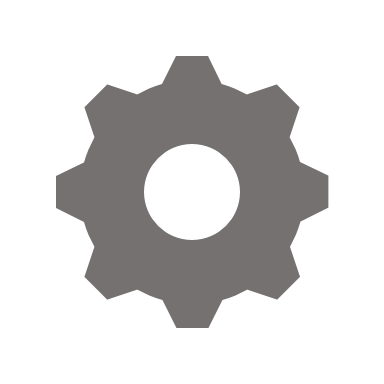 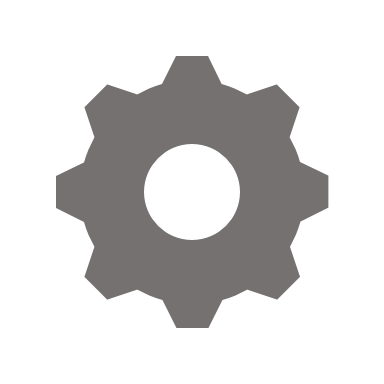 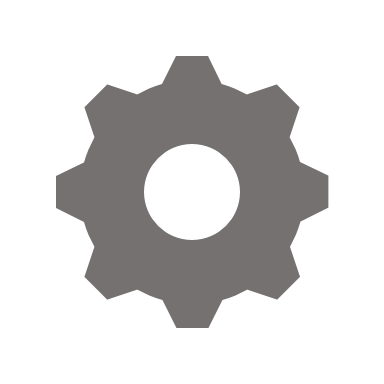 Alanna Black
6
Project Objective
The objective of this project is to offload the LSMS (Lightweight Surface Manipulation System) from the CLPS (Commercial Lunar Payload Services) lander onto a platform.
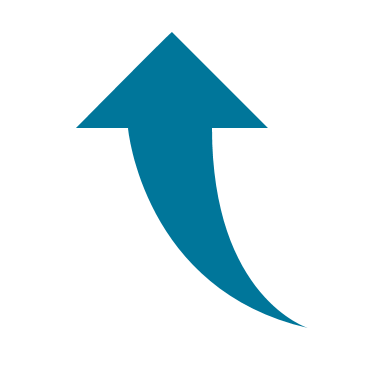 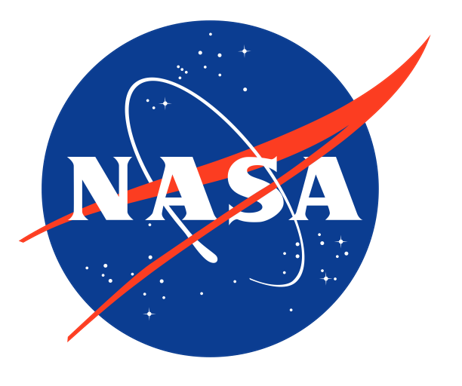 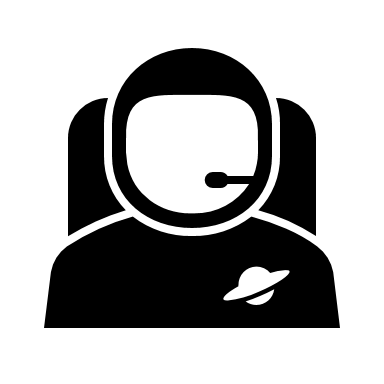 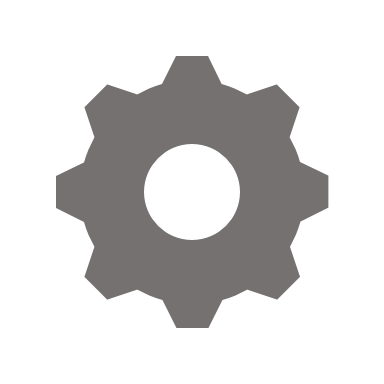 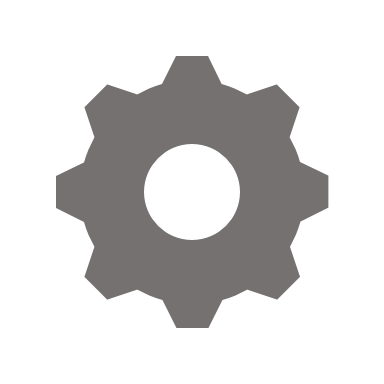 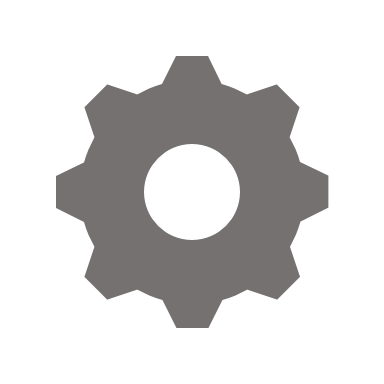 Alanna Black
7
[Speaker Notes: The objective of our project is to offload the LSMS from the CLPS lander onto a platform on the lunar surface. 
The LSMS, which stands for “lightweight surface manipulation system” is the payload crane that NASA has developed.
The CLPS lander was developed by “Commercial Lunar Payload Services”.]
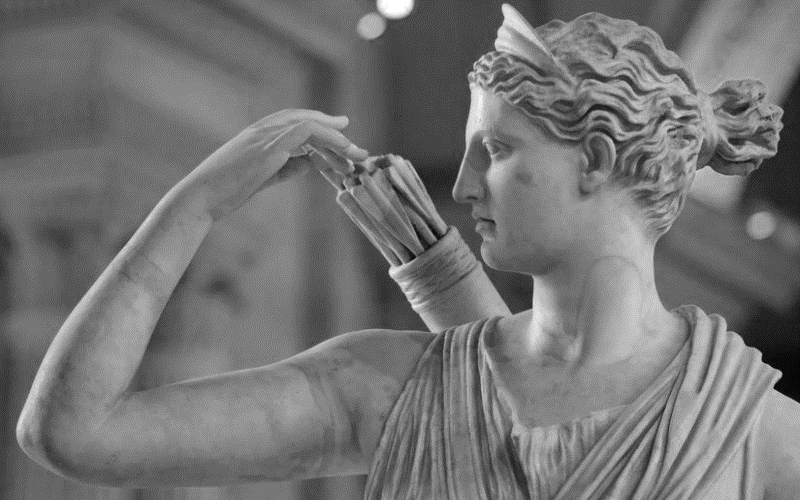 Artemis Background
Goddess of the Hunt
SYMBOLOGYThe bow and arrow are the primary symbols of the Greek Goddess Artemis.
ARTEMIS PROGRAM PATCHThe overall shape is symbolic of an arrowhead. 
The silver background is drawn from Greek mythology 
where Artemis’ bow and arrows are silver.
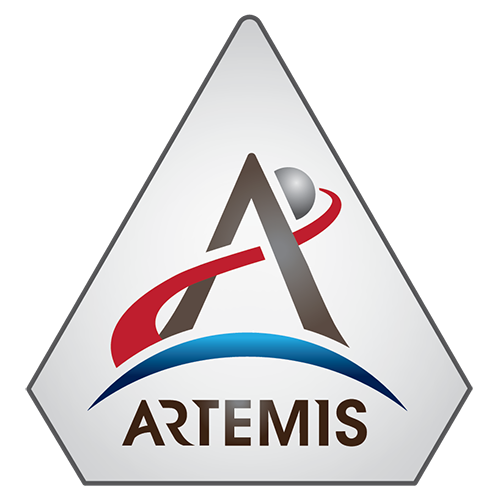 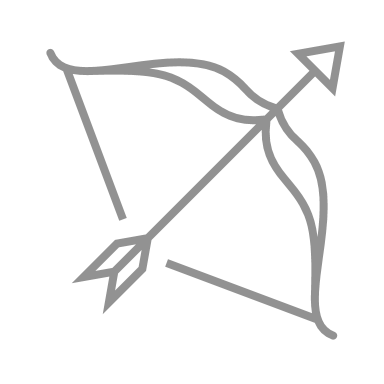 Alanna Black
8
[Speaker Notes: Artemis from Greek mythology is the goddess of the hunt
Her primary symbols are the bow and arrow
And actually, the NASA patch made for the Artemis mission is full of symbology too.
The shape represents an arrowhead, and the silver background is symbolic of Artemis’ silver bow and arrows. 

ALSO, if you want to mention (don’t have to) that Artemis is the twin sister of Apollo (The first mission to the moon was the Apollo mission)]
A
R
R
O
W
AUTOMATED AND RANGED RELOCATION OF THE LSMS FOR WIDER APPLICATION
Alanna Black
9
[Speaker Notes: So our team thought it would be a creative way of tying our project into the mission as a whole, if we named our eventual design ARROW, which stands for “automated and ranged relocation of the LSMS for wider application”

So, if you hear a reference to the ARROW or see the acronym ARROW, it is referring to our eventual design for an off-loader.]
Targets & Metrics
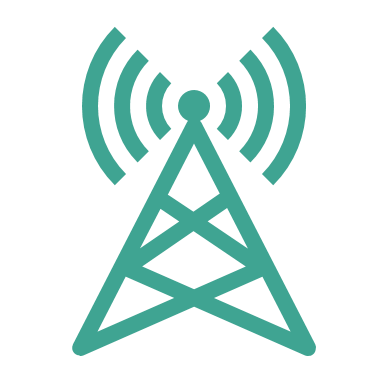 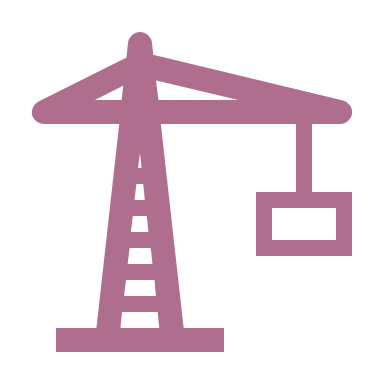 MOTION
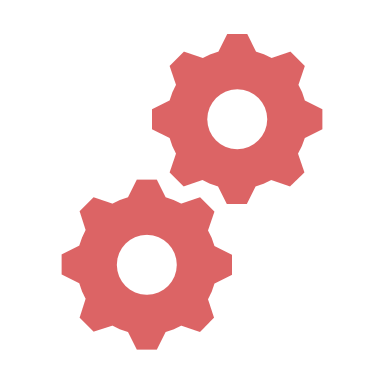 COMMUNICATION
POWER
SUPPORT
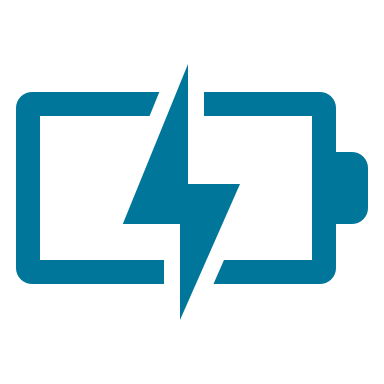 Alanna Black
10
[Speaker Notes: Last design review, we talked about our functional decomposition process, breaking down the needs of our project into different system, and further into viable functions in each system. 

These were the four main system that came out of that process: Motion, Support, Power, and Communication.  

So now, we’ve broken it down even further and assigned a target and metric to each of the functions.]
Targets & Metrics
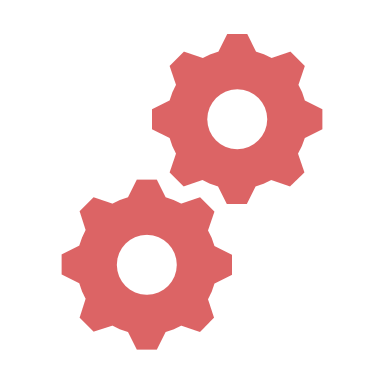 z
X-AXIS
Y-AXIS
Z-AXIS
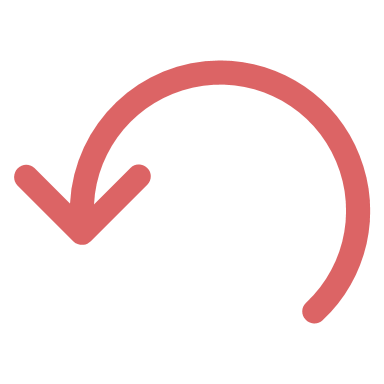 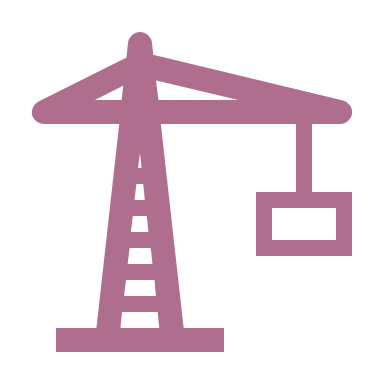 180°
360°
Move about Axes
0°
x
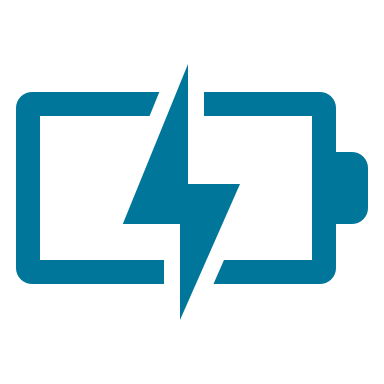 0.225 m
0.75 m
Relocate the LSMS
0.525 m
y
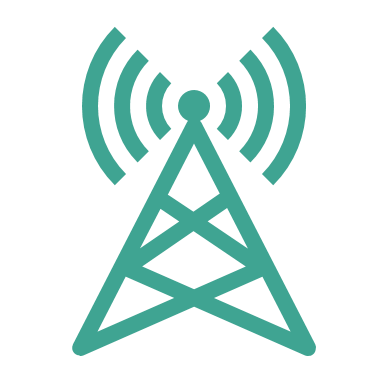 Alanna Black
11
[Speaker Notes: Looking at the motion functions, we’ve established that the arrow will move 180 degrees about either the X or the Y axis and 360 degrees about the z-axis. 

It was in our assumptions that the LSMS will be attached to the CLPS peregrine lander for the Artemis mission. Based on the dimensions of the Peregrine Lander, we know that the LSMS needs to be relocated 0.525m in the x direction, 0.255m in the y direction, and 0.75m down to the ground (z direction)]
Targets & Metrics
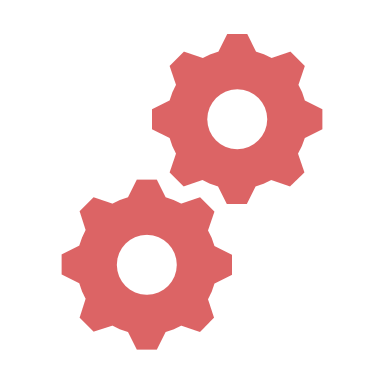 ±10 deg
Decrease LSMS 
Position Error
±2.54 cm
Secure LSMS
110 N
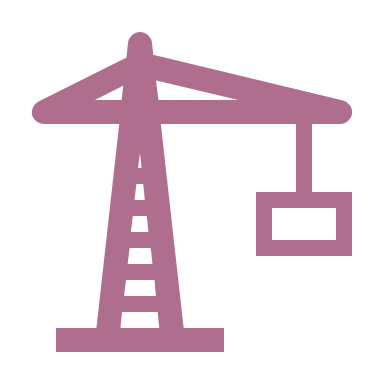 Release LSMS
±2.54 cm
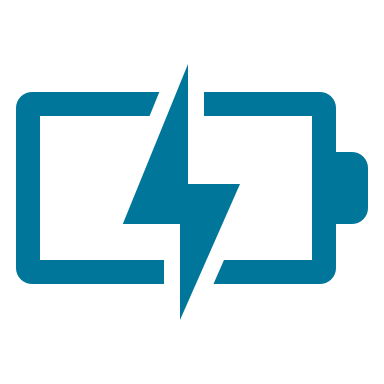 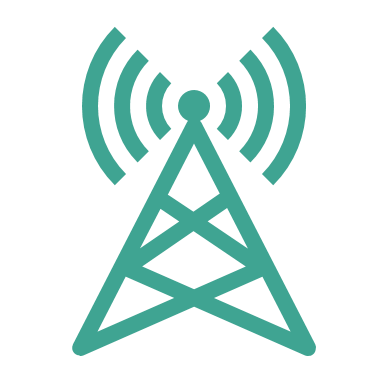 Scale for Variable
LSMS Size
1:1
Alanna Black
12
[Speaker Notes: These are the functions related to our support system.

Our first function was to decrease the LSMS position error. These values are based on a paper published by our sponsor with position tolerances related to the LSMS connection to an end-effector. So we assigned those same positional tolerances to relocating the LSMS. We want to get within 2.54cm of our XY goal and within 10 degrees alignment.]
Targets & Metrics
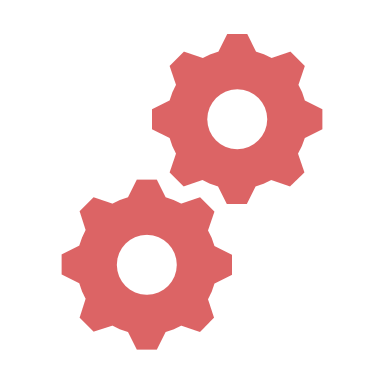 ±10 deg
Decrease LSMS 
Position Error
±2.54 cm
Secure LSMS
110 N
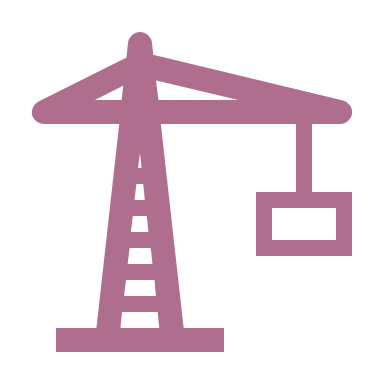 Release LSMS
±2.54 cm
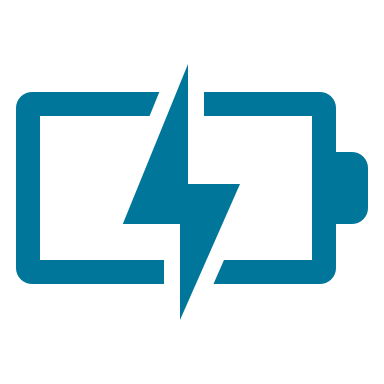 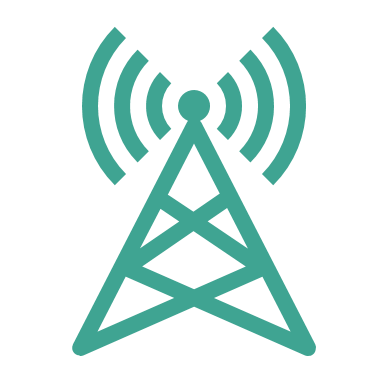 Scale for Variable
LSMS Size
1:1
Alanna Black
13
[Speaker Notes: Next, we need to secure the LSMS. We quantified this in terms of the grip force needed to secure and support movement of the LSMS. This value of 1334 Newtons is based off of the force needed to lift the scaled LSMS that we’ll be using for our demonstration, which weighs around 150 lbs in earth gravity.]
Targets & Metrics
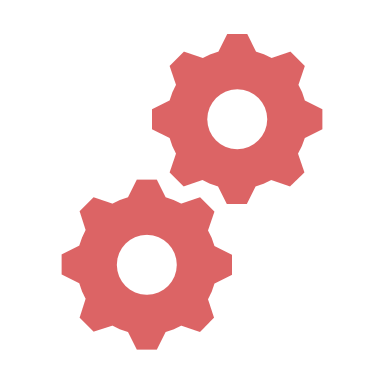 ±10 deg
Decrease LSMS 
Position Error
±2.54 cm
Secure LSMS
110 N
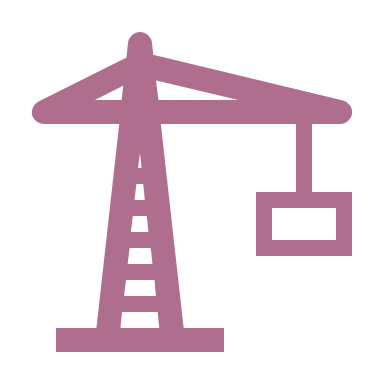 Release LSMS
±2.54 cm
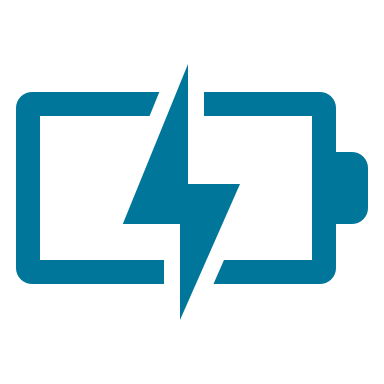 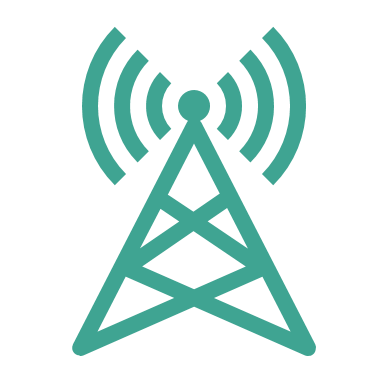 Scale for Variable
LSMS Size
1:1
Alanna Black
14
[Speaker Notes: Next, we have to Release the LSMS. We quantified this in terms of a clearance value. We want to make sure that the ARROW has at least a 2.54cm clearance on all sides of the LSMS when the LSMS begins to move away from the ARROW.]
Targets & Metrics
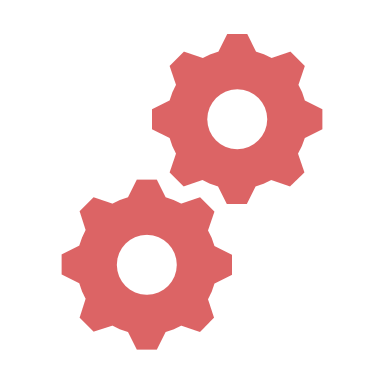 ±10 deg
Decrease LSMS 
Position Error
±2.54 cm
Secure LSMS
110 N
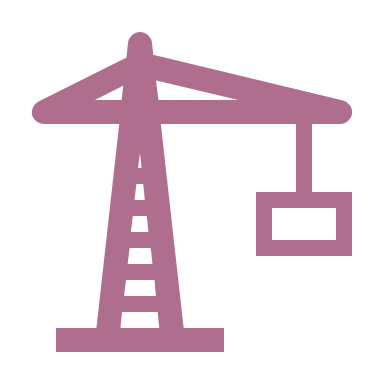 Release LSMS
±2.54 cm
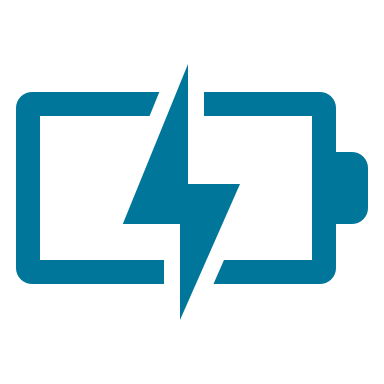 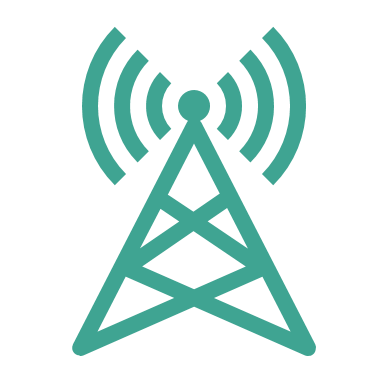 Scale for Variable
LSMS Size
1:1
Alanna Black
15
[Speaker Notes: Lastly, we need to scale for variable LSMS sizes. *******************************************************]
Targets & Metrics
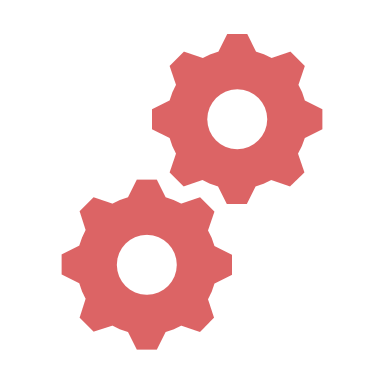 Receive Power
1800 Watts
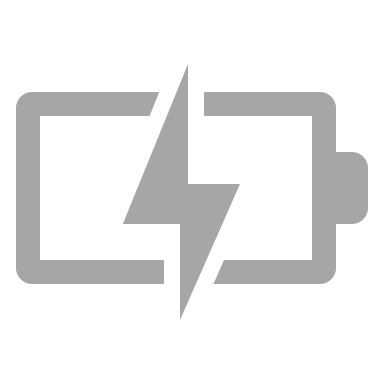 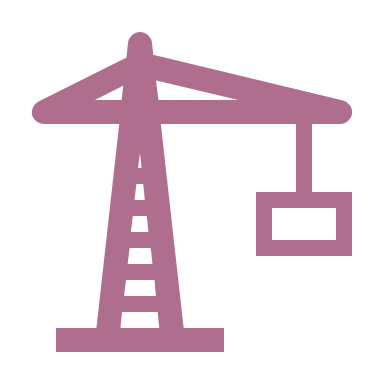 Convert Power to Torque
276 Nm
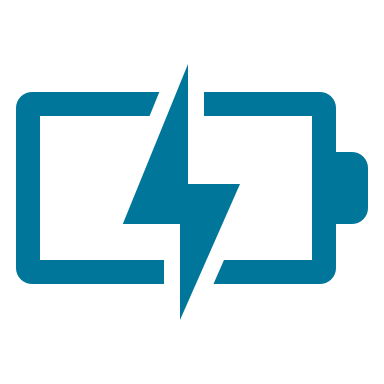 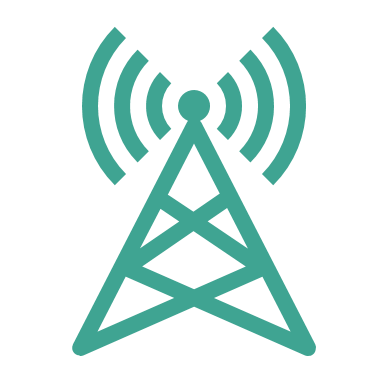 Alanna Black
16
[Speaker Notes: Now we’re looking at our Power system. 

The ARROW has access to 1800 Watts, so it needs to receive that power.]
Targets & Metrics
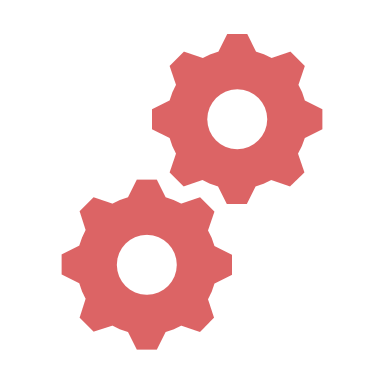 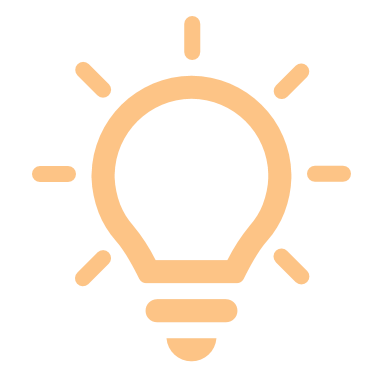 Receive Power
1800 Watts
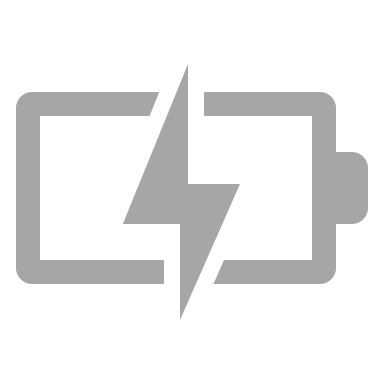 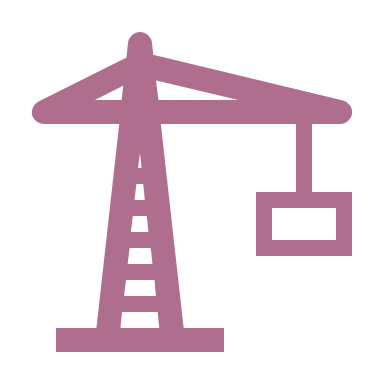 Convert Power to Torque
276 Nm
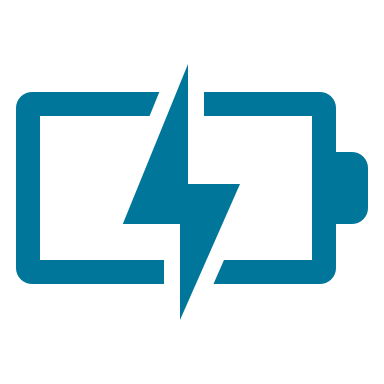 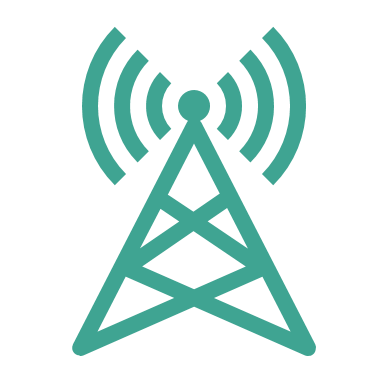 Alanna Black
17
Targets & Metrics
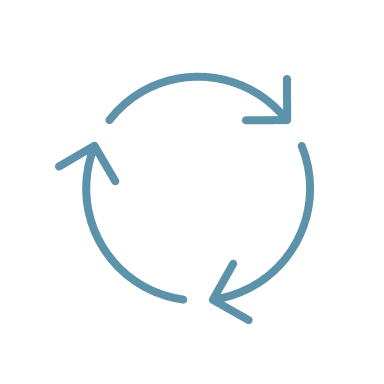 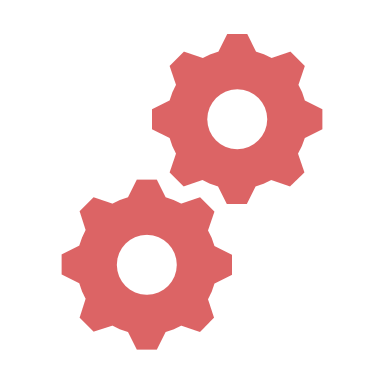 Receive Power
1800 Watts
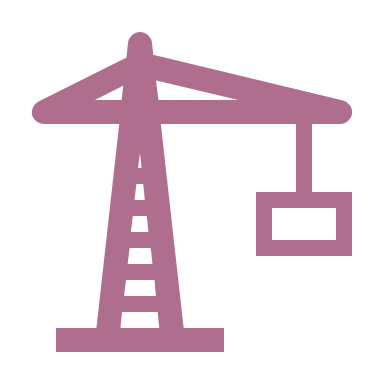 Convert Power to Torque
276 Nm
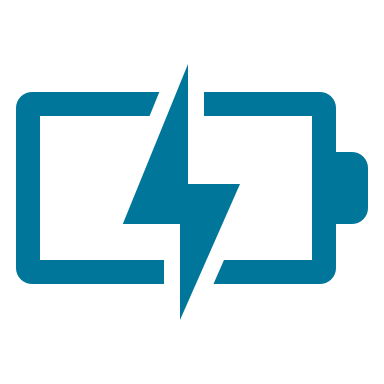 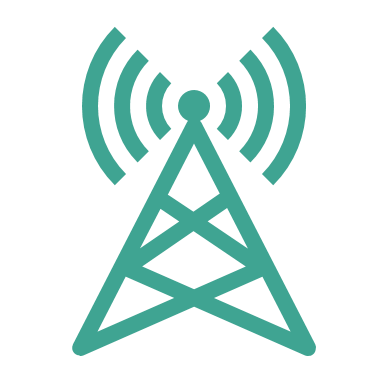 Alanna Black
18
[Speaker Notes: We also need to convert that power to torque, based on the weight of the LSMS on the moon (25 lbs), we know that we’ll need 276 Newton Meters to move the LSMS.]
Targets & Metrics
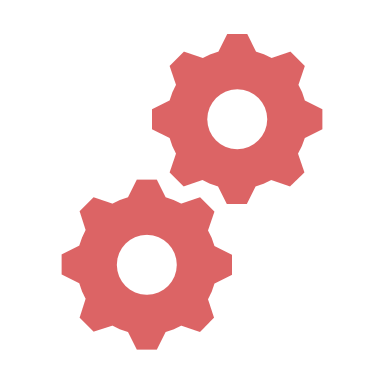 Transmit Signal
2.4 GHz
Receive Signal
2.4 GHz
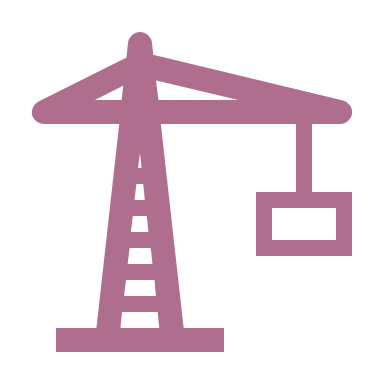 Transduce Signal
120 Volts
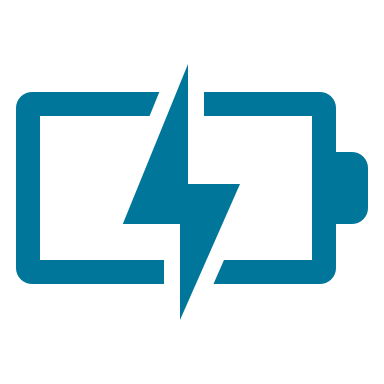 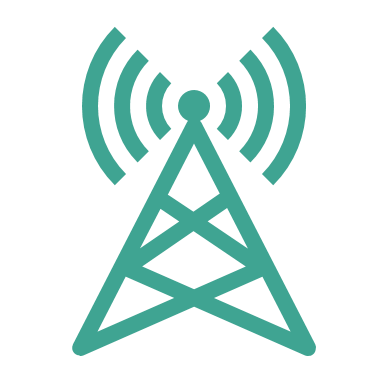 Process Signal
18 ms
Alanna Black
19
[Speaker Notes: This is our Communication System, most of these target values are based of values similar to what you’d see with RC cars. Through talking with out sponsor, he said that this was a perfectly fine assumption to make. It’s not far from what they’re actually using and for a proof-of-concept project, they would suffice. 

So based on that, we’ll need 2.4 Ghz to transmit a signal. This is needed because the ARROW will need to communicate with the LSMS. 
We’ll also need 2.4 Ghz in to receive a signal from the LSMS. 

120 Volts will be needed to transduce the signal into something meaningful. 

Lastly, we’re shooting for a processing time of 18ms. Based on the research we did about RC car, 18ms seemed to be a reasonable response time.]
Targets & Metrics
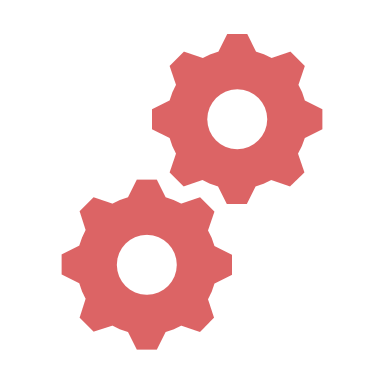 Transmit Signal
2.4 GHz
Receive Signal
2.4 GHz
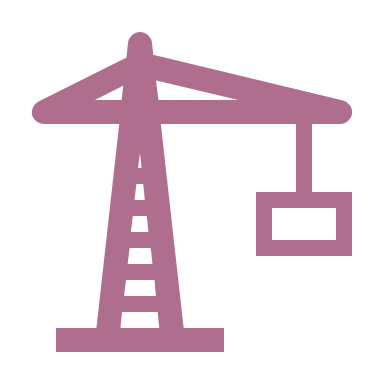 Transduce Signal
120 Volts
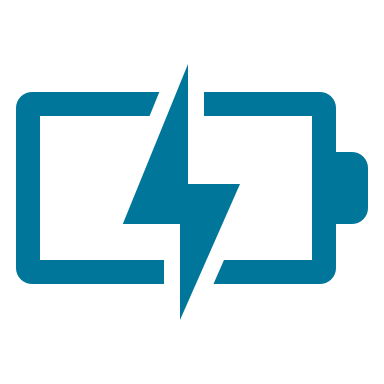 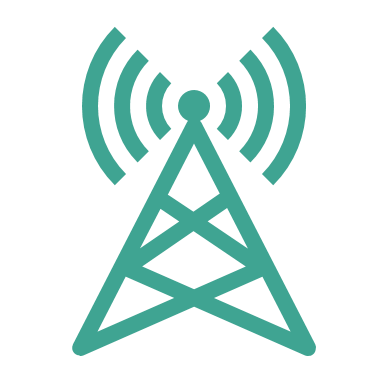 Process Signal
18 ms
Alanna Black
20
Targets & Metrics
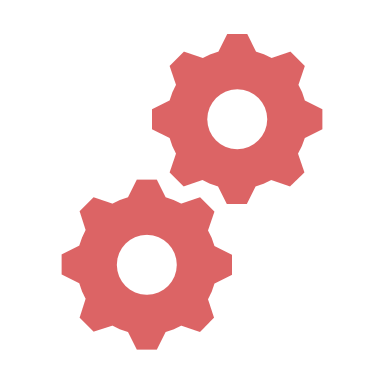 Transmit Signal
2.4 GHz
Receive Signal
2.4 GHz
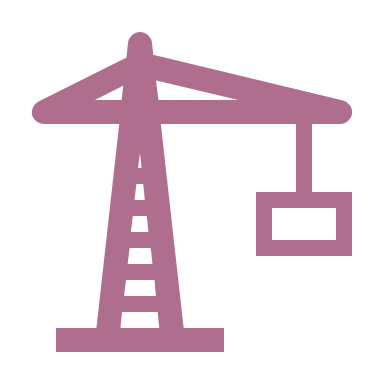 Transduce Signal
120 Volts
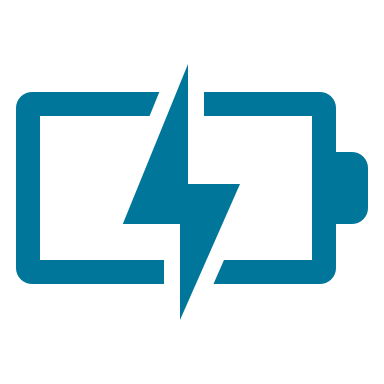 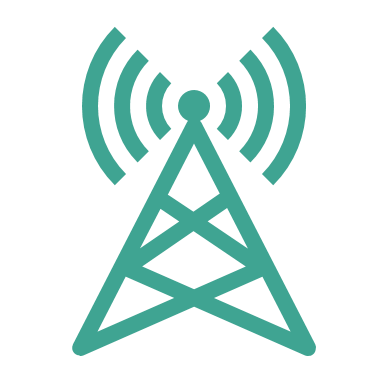 Process Signal
18 ms
Alanna Black
21
Targets & Metrics
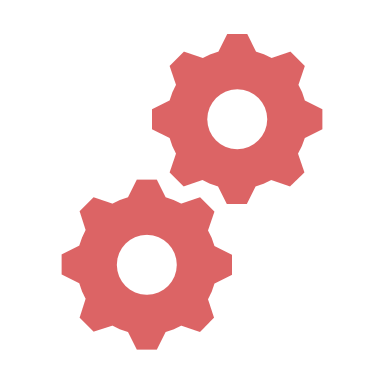 Transmit Signal
2.4 GHz
Receive Signal
2.4 GHz
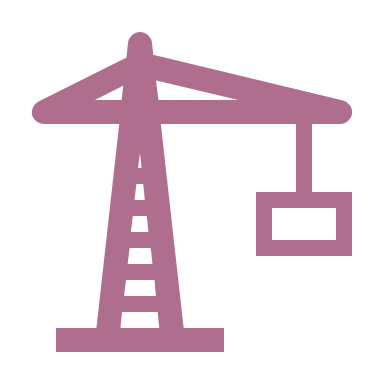 Transduce Signal
120 Volts
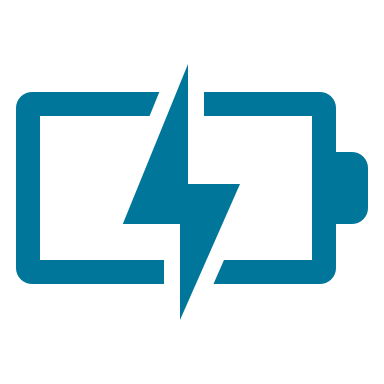 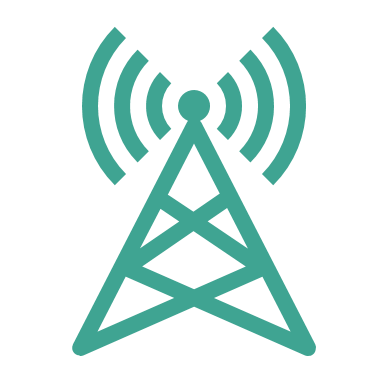 Process Signal
18 ms
Alanna Black
22
Concept Generation
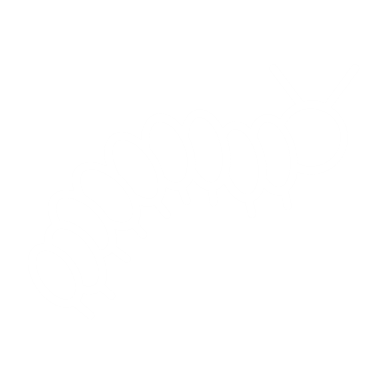 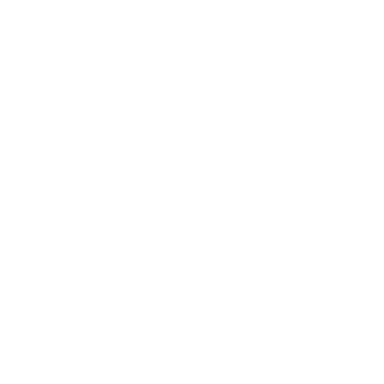 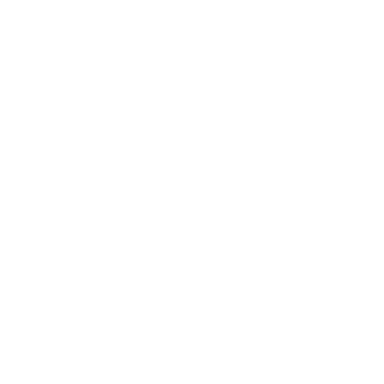 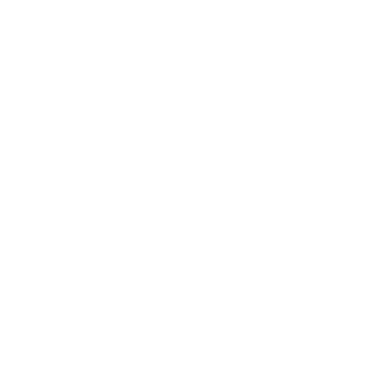 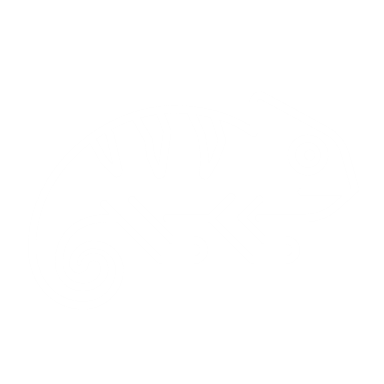 Morphological Chart
Brainstorm
Biomimicry
Alanna Black
23
Medium Fidelity
Winch attached to the Chariot mobility chassis
Scissor-lift Platform
Four-bar Mechanism
Fingerlike end-effector that locates the LSMS via RFID
Mating connector for the LSMS end-effector, located via plug connection
04
05
03
02
01
Alanna Black
24
Medium Fidelity
Winch attached to the Chariot mobility chassis
Scissor-lift Platform
Four-bar Mechanism
Fingerlike end-effector that locates the LSMS via RFID
Mating connector for the LSMS end-effector, located via plug connection
04
05
03
02
01
Alanna Black
25
Medium Fidelity
Winch attached to the Chariot mobility chassis
Scissor-lift Platform
Four-bar Mechanism
Fingerlike end-effector that locates the LSMS via RFID
Mating connector for the LSMS end-effector, located via plug connection
04
05
03
02
01
Alanna Black
26
Medium Fidelity
Winch attached to the Chariot mobility chassis
Scissor-lift Platform
Four-bar Mechanism
Fingerlike end-effector that locates the LSMS via RFID
Mating connector for the LSMS end-effector, located via plug connection
04
05
03
02
01
Alanna Black
27
Medium Fidelity
Winch attached to the Chariot mobility chassis
Scissor-lift Platform
Four-bar Mechanism
Fingerlike end-effector that locates the LSMS via RFID
Mating connector for the LSMS end-effector, located via plug connection
04
05
03
02
01
Alanna Black
28
Medium Fidelity
Winch attached to the Chariot mobility chassis
Scissor-lift Platform
Four-bar Mechanism
Fingerlike end-effector that locates the LSMS via RFID
Mating connector for the LSMS end-effector, located via plug connection
04
05
03
02
01
Alanna Black
29
Medium Fidelity
Winch attached to the Chariot mobility chassis
Scissor-lift Platform
Four-bar Mechanism
Fingerlike end-effector that locates the LSMS via RFID
Mating connector for the LSMS end-effector, located via plug connection
04
05
03
02
01
Alanna Black
30
Medium Fidelity
Winch attached to the Chariot mobility chassis
Scissor-lift Platform
Four-bar Mechanism
Fingerlike end-effector that locates the LSMS via RFID
Mating connector for the LSMS end-effector, located via plug connection
04
05
03
02
01
Alanna Black
31
Medium Fidelity
Winch attached to the Chariot mobility chassis
Scissor-lift Platform
Four-bar Mechanism
Fingerlike end-effector that locates the LSMS via RFID
Mating connector for the LSMS end-effector, located via plug connection
04
05
03
02
01
Alanna Black
32
Medium Fidelity
Winch attached to the Chariot mobility chassis
Scissor-lift Platform
Four-bar Mechanism
Fingerlike end-effector that locates the LSMS via RFID
Mating connector for the LSMS end-effector, located via plug connection
04
05
03
02
01
Alanna Black
33
Medium Fidelity
Winch attached to the Chariot mobility chassis
Scissor-lift Platform
Four-bar Mechanism
Fingerlike end-effector that locates the LSMS via RFID
Mating connector for the LSMS end-effector, located via plug connection
04
05
03
02
01
Alanna Black
34
Medium Fidelity
Winch attached to the Chariot mobility chassis
Scissor-lift Platform
Four-bar Mechanism
Fingerlike end-effector that locates the LSMS via RFID
Mating connector for the LSMS end-effector, located via plug connection
04
05
03
02
01
Alanna Black
35
Medium Fidelity
Winch attached to the Chariot mobility chassis
Scissor-lift Platform
Four-bar Mechanism
Fingerlike end-effector that locates the LSMS via RFID
Mating connector for the LSMS end-effector, located via plug connection
04
05
03
02
01
Alanna Black
36
Medium Fidelity
Winch attached to the Chariot mobility chassis
Scissor-lift Platform
Four-bar Mechanism
Fingerlike end-effector that locates the LSMS via RFID
Mating connector for the LSMS end-effector, located via plug connection
04
05
03
02
01
Alanna Black
37
Medium Fidelity
Winch attached to the Chariot mobility chassis
Scissor-lift Platform
Four-bar Mechanism
Fingerlike end-effector that locates the LSMS via RFID
Mating connector for the LSMS end-effector, located via plug connection
04
05
03
02
01
Alanna Black
38
High Fidelity
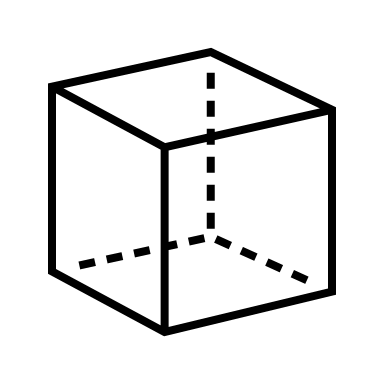 Lazy SUSAN
Acrobat LSMS
Fingerlike 
End-Effector
Alanna Black
39
High Fidelity
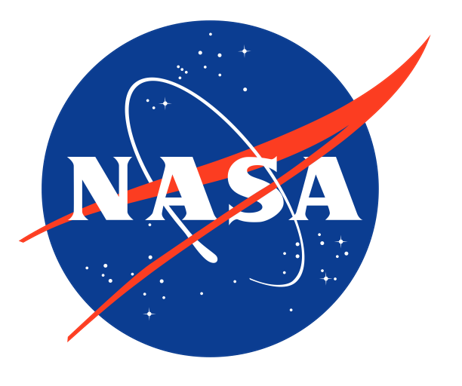 Lazy SUSAN
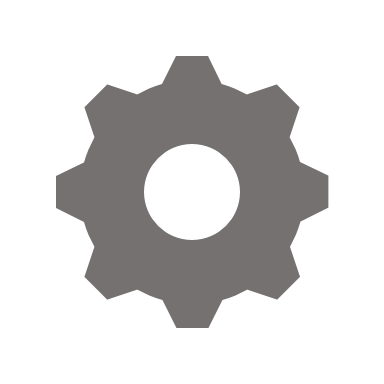 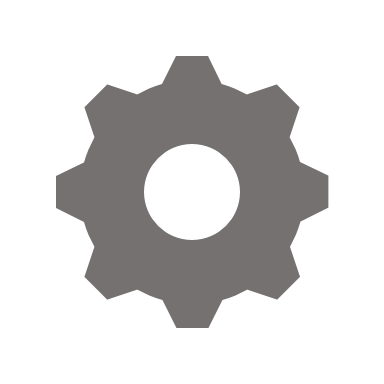 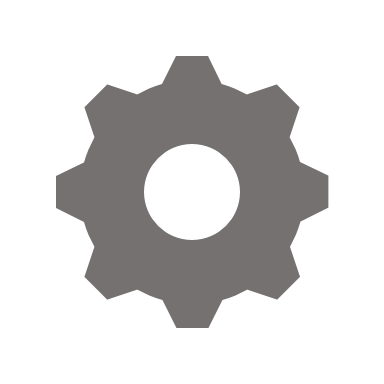 Jayson Dickinson
40
High Fidelity
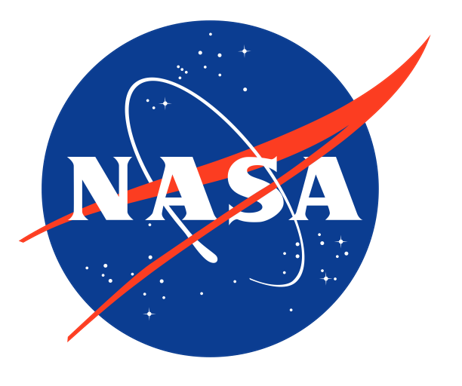 Lazy SUSAN
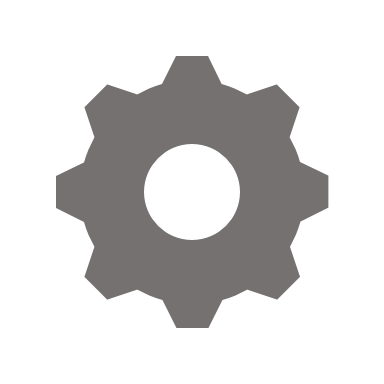 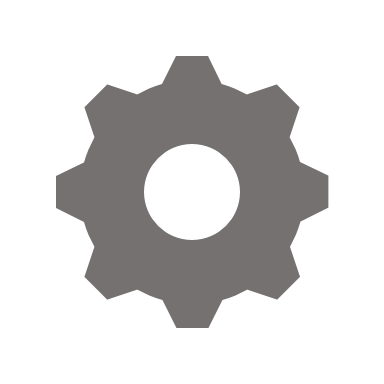 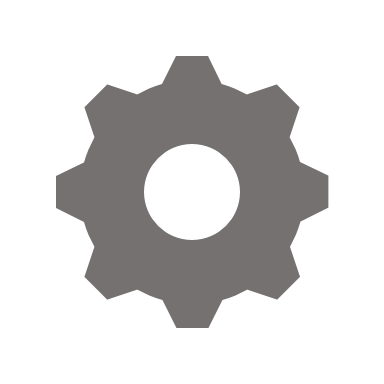 Jayson Dickinson
41
High Fidelity
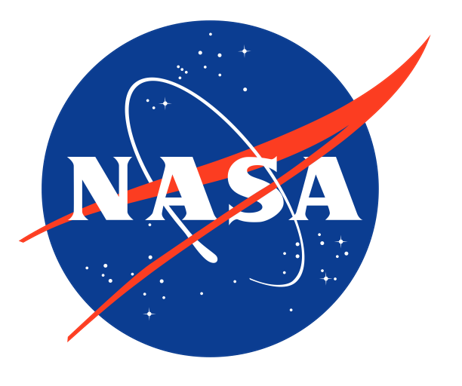 Lazy SUSAN
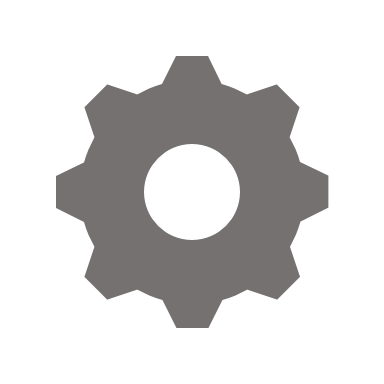 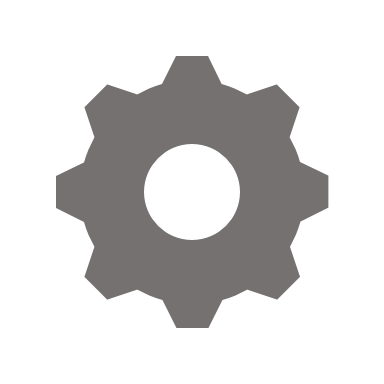 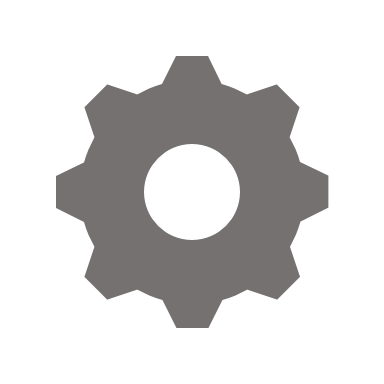 Jayson Dickinson
42
High Fidelity
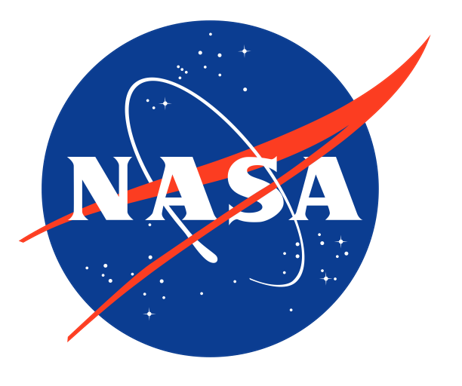 Lazy SUSAN
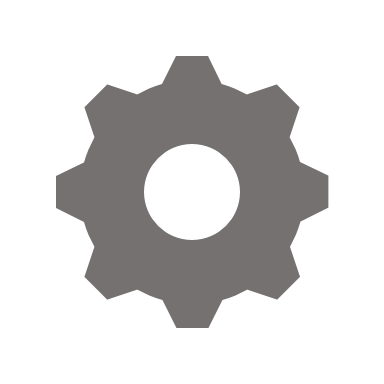 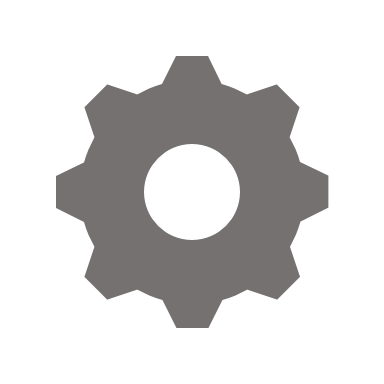 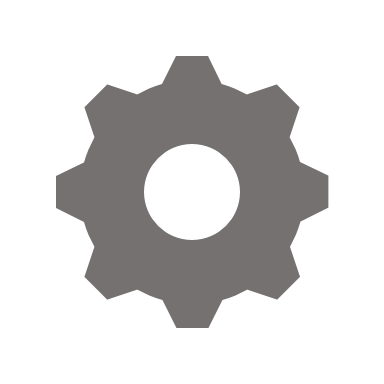 Jayson Dickinson
43
High Fidelity
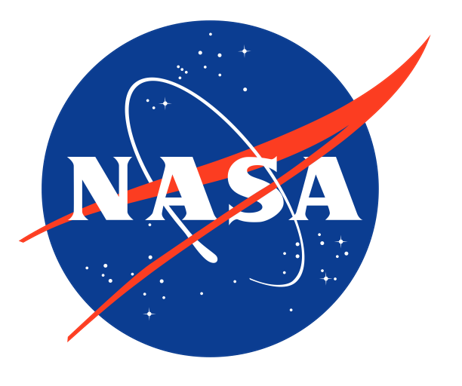 Lazy SUSAN
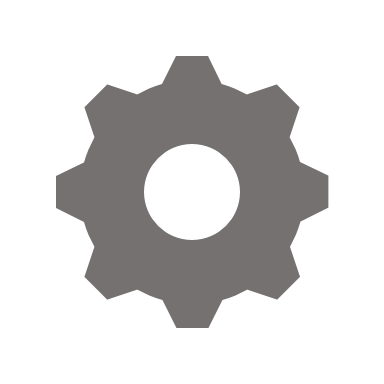 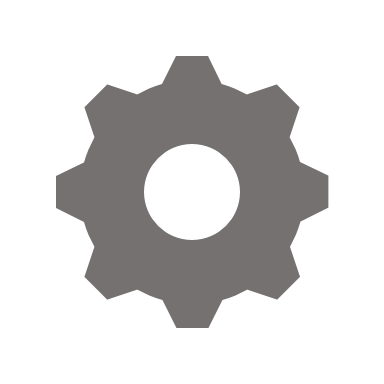 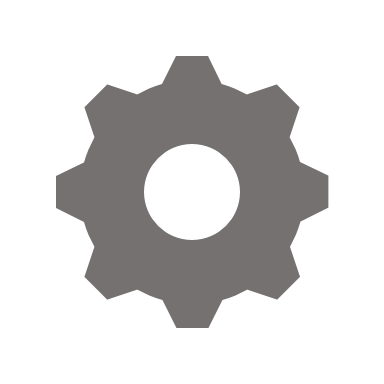 Jayson Dickinson
44
High Fidelity
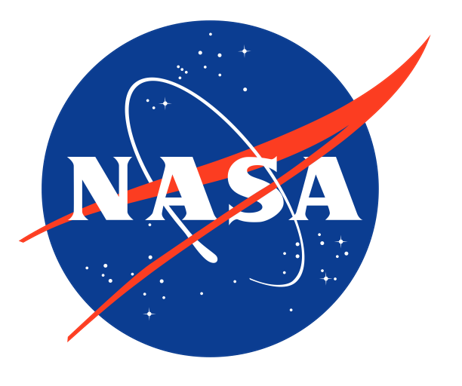 Lazy SUSAN
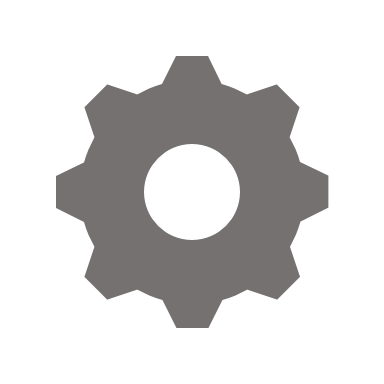 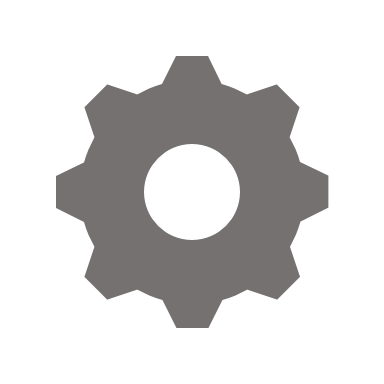 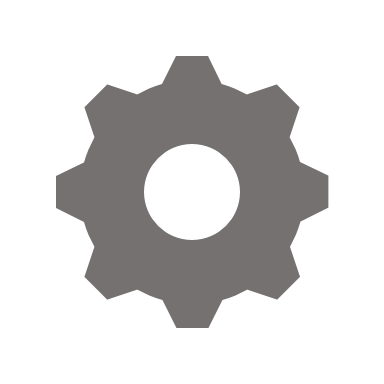 Jayson Dickinson
45
High Fidelity
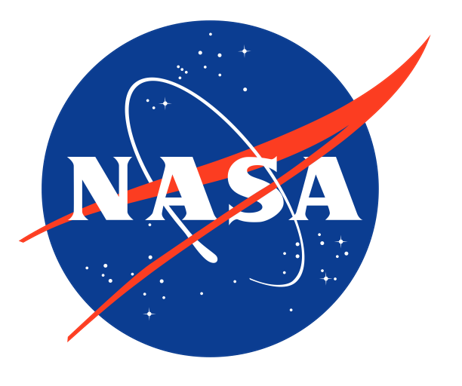 Lazy SUSAN
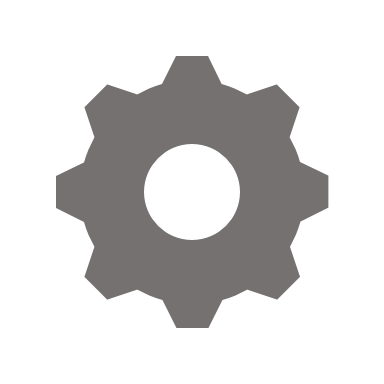 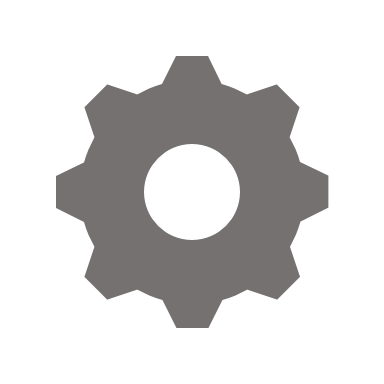 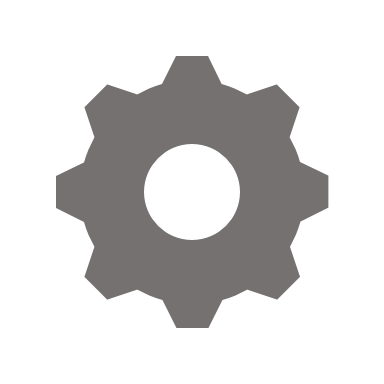 Jayson Dickinson
46
High Fidelity
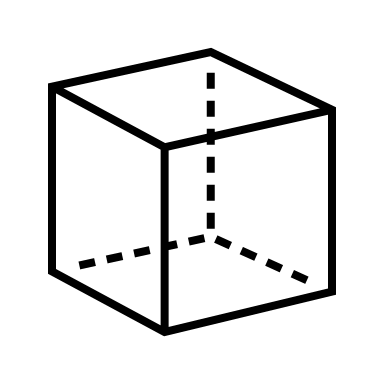 Lazy SUSAN
Acrobat LSMS
Fingerlike 
End-Effector
Jayson Dickinson
47
High Fidelity
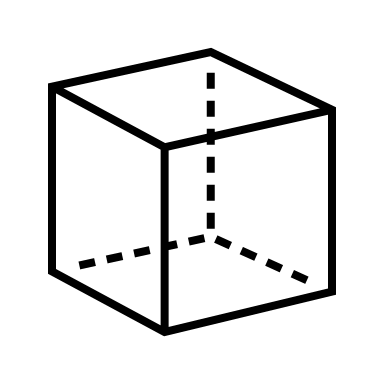 Fingerlike 
End-Effector
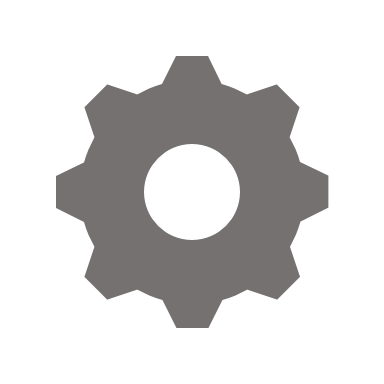 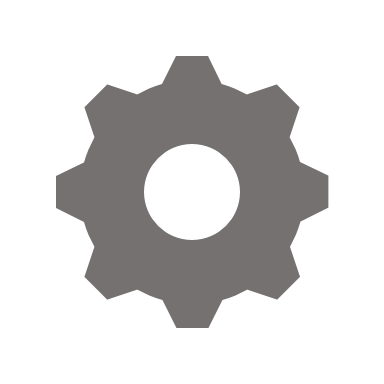 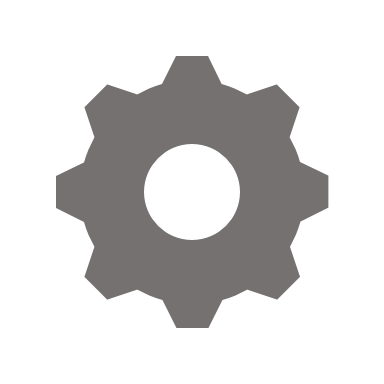 Jayson Dickinson
48
High Fidelity
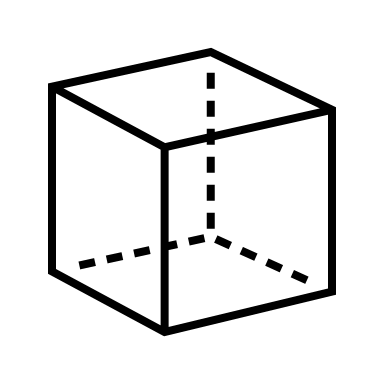 Fingerlike 
End-Effector
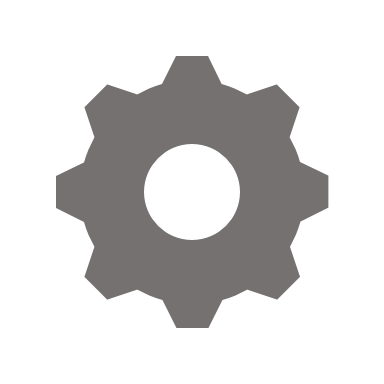 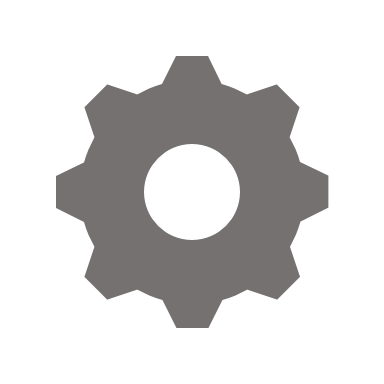 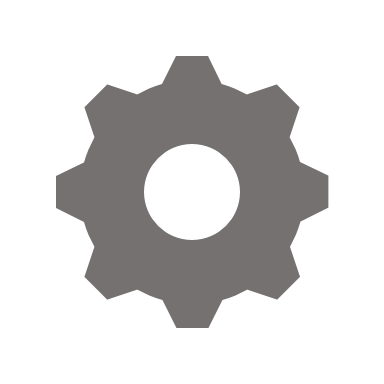 Jayson Dickinson
49
High Fidelity
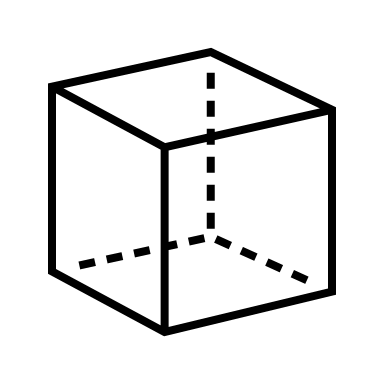 Fingerlike 
End-Effector
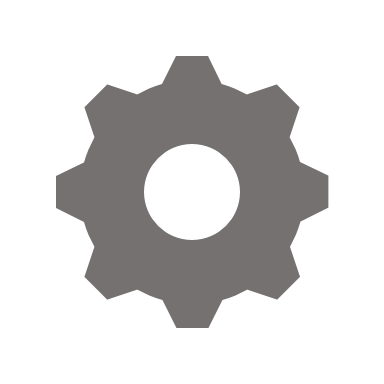 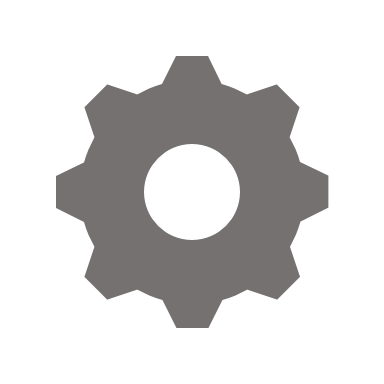 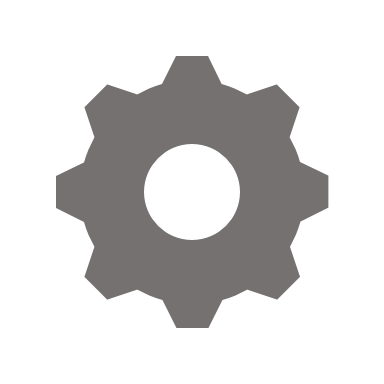 Jayson Dickinson
50
High Fidelity
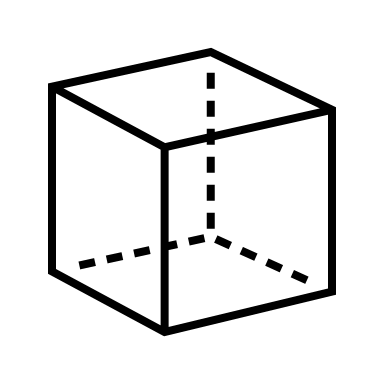 Fingerlike 
End-Effector
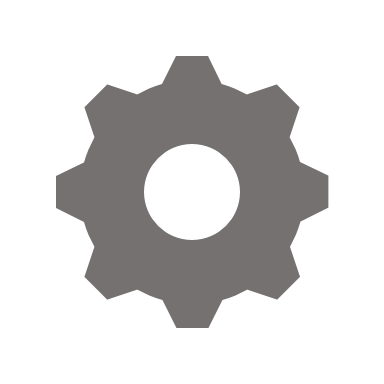 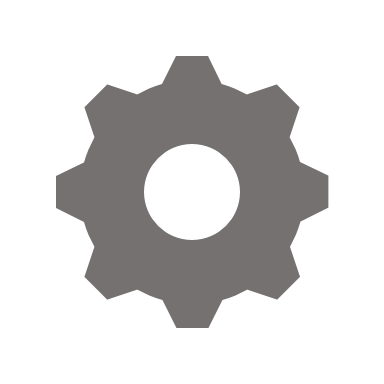 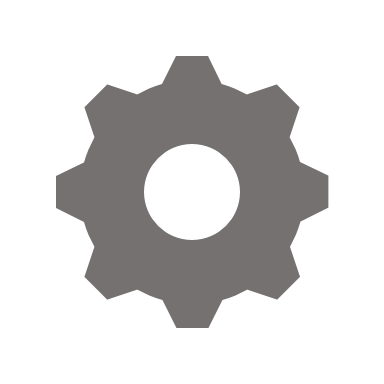 Jayson Dickinson
51
High Fidelity
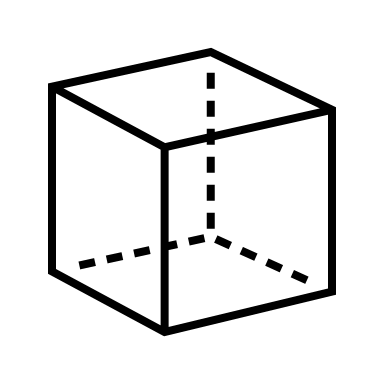 Fingerlike 
End-Effector
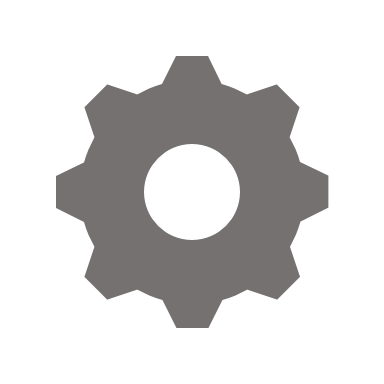 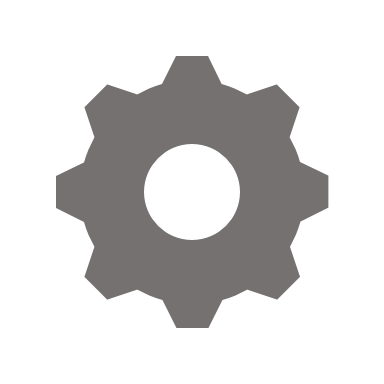 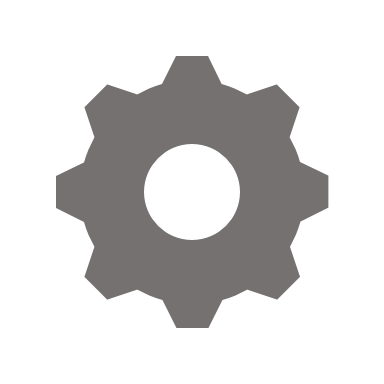 Jayson Dickinson
52
High Fidelity
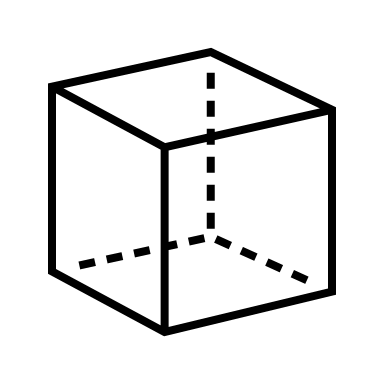 Fingerlike 
End-Effector
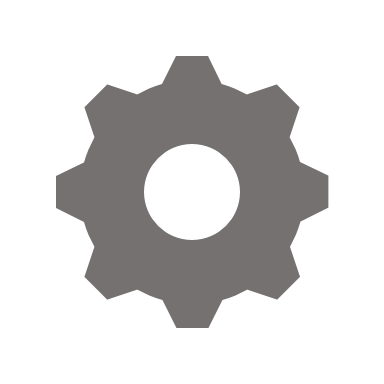 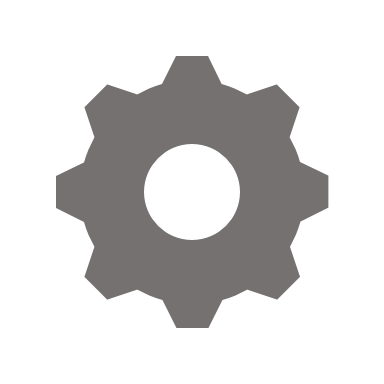 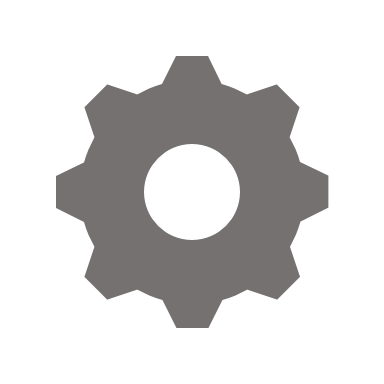 Jayson Dickinson
53
High Fidelity
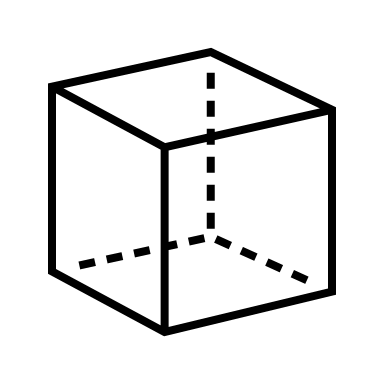 Lazy SUSAN
Acrobat LSMS
Fingerlike 
End-Effector
Jayson Dickinson
54
High Fidelity
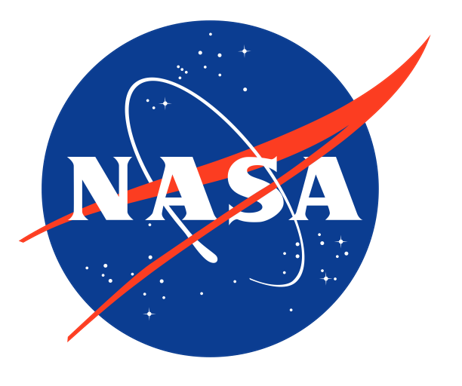 Acrobat LSMS
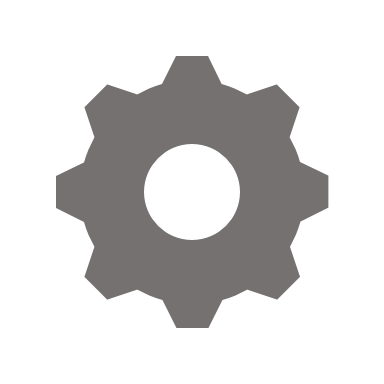 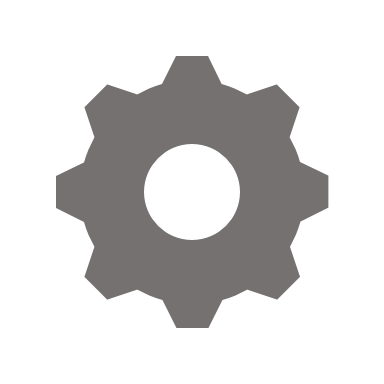 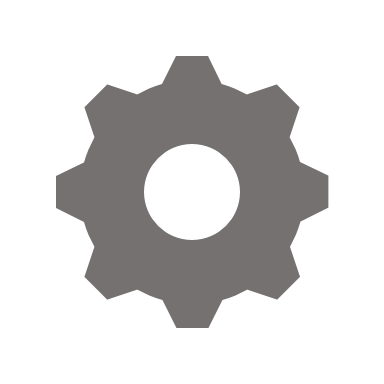 Jayson Dickinson
55
High Fidelity
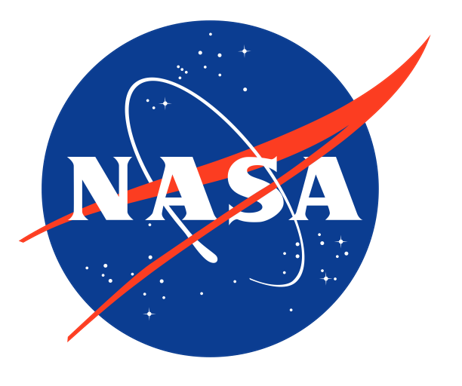 Acrobat LSMS
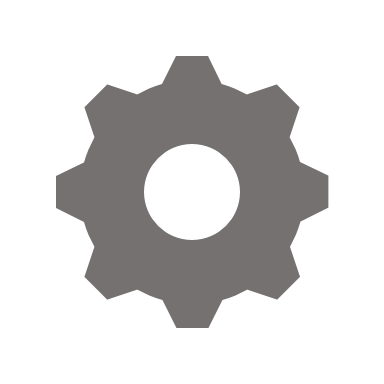 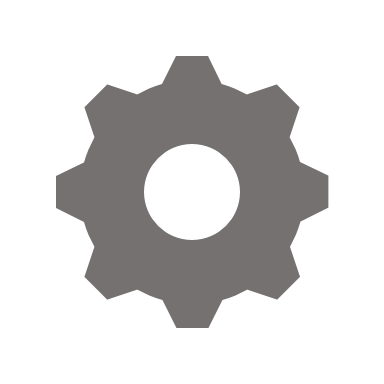 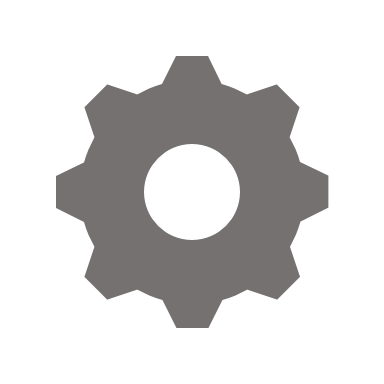 Jayson Dickinson
56
High Fidelity
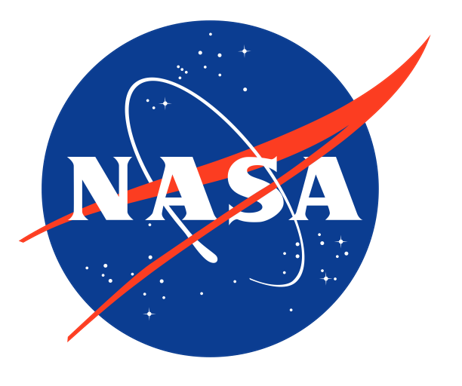 Acrobat LSMS
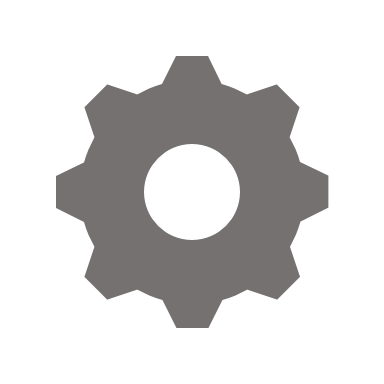 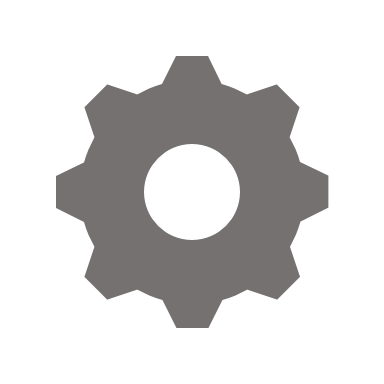 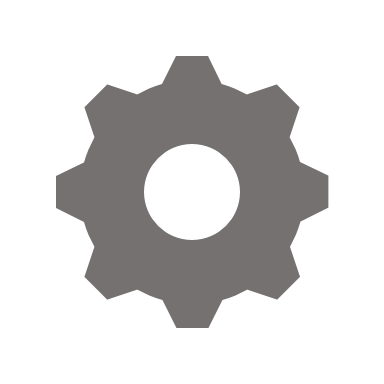 Jayson Dickinson
57
High Fidelity
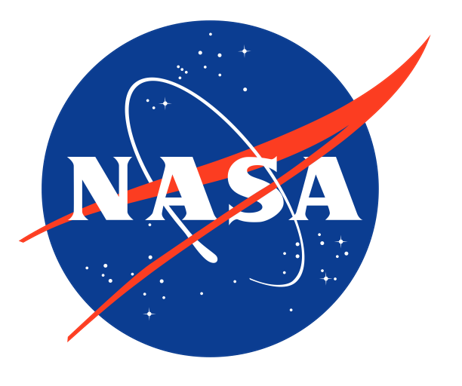 Acrobat LSMS
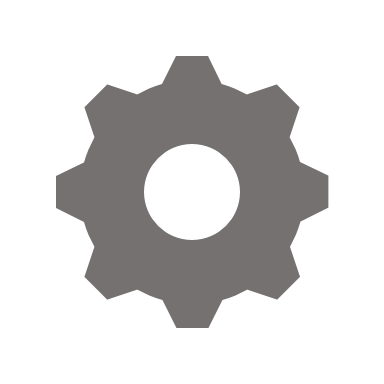 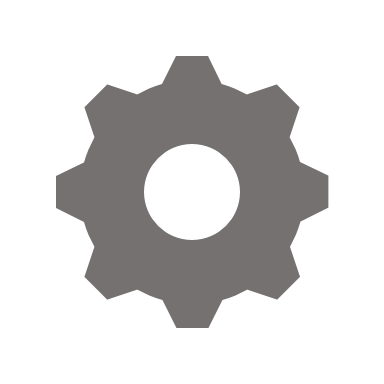 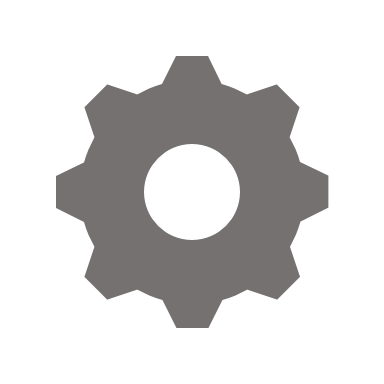 Jayson Dickinson
58
High Fidelity
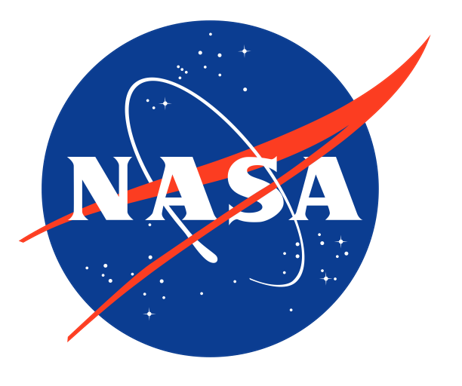 Acrobat LSMS
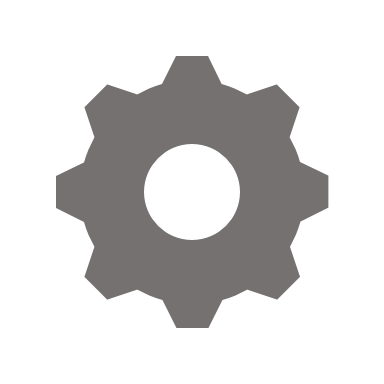 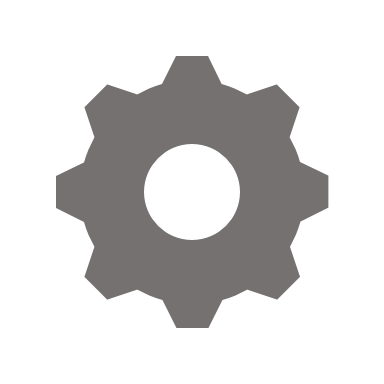 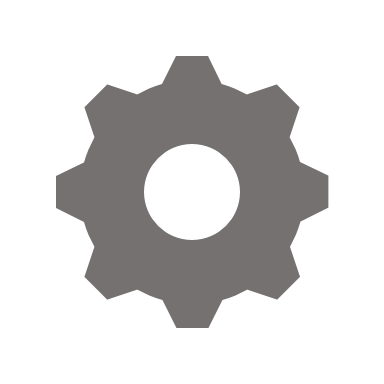 Jayson Dickinson
59
High Fidelity
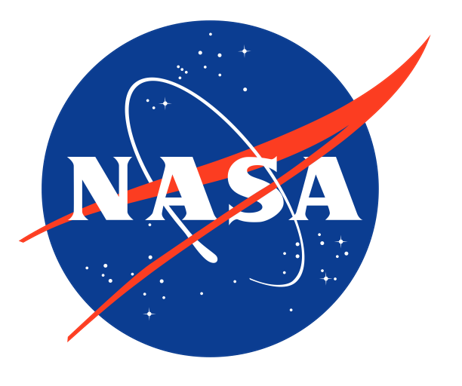 Acrobat LSMS
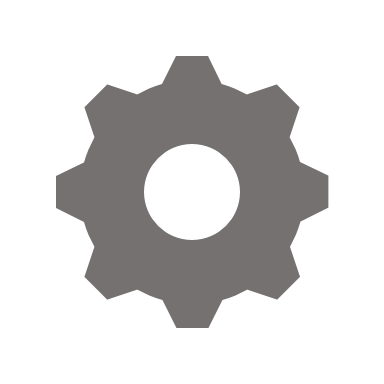 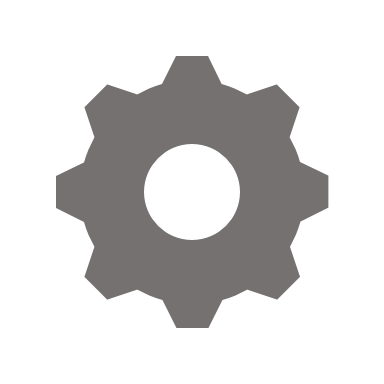 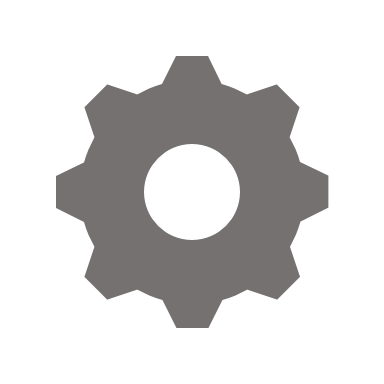 Jayson Dickinson
60
High Fidelity
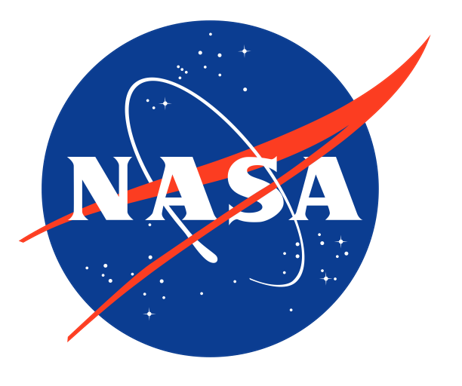 Acrobat LSMS
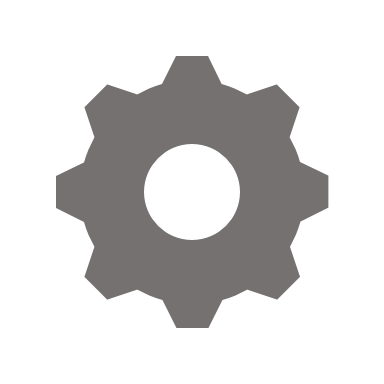 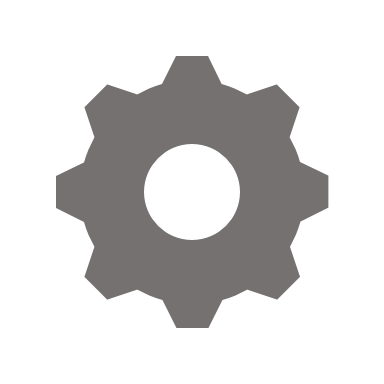 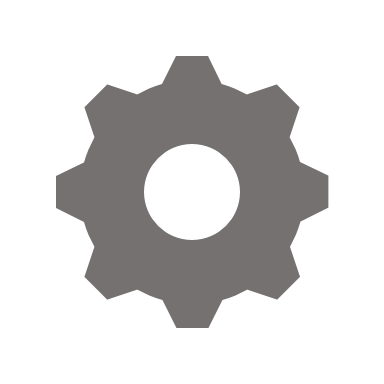 Jayson Dickinson
61
Concept Selection
Pairwise
Comparison
Pugh Chart
+
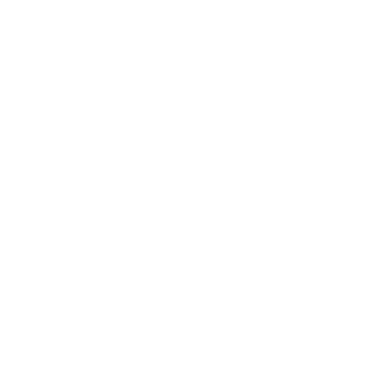 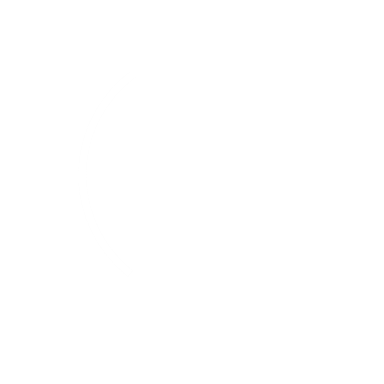 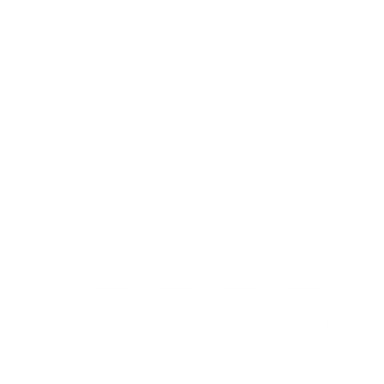 S
House of 
Quality
Analytical
Hierarchy
Process
Jayson Dickinson
62
[Speaker Notes: Slide idea was taken from https://poweredtemplate.com/four-steps-hiring-process-75689/]
Concept Selection
Pairwise Comparison
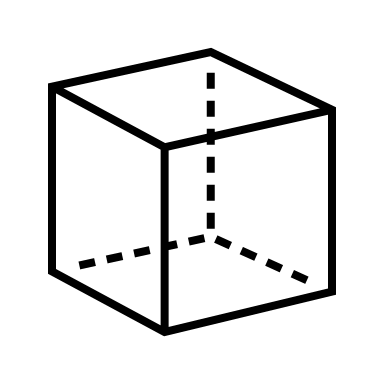 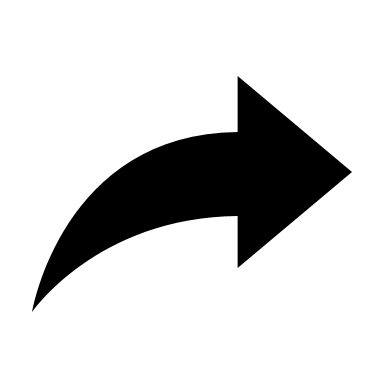 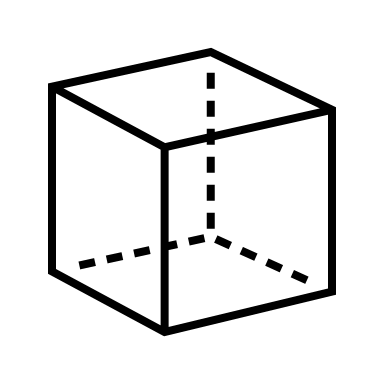 AUTONOMY
SCALABILITY
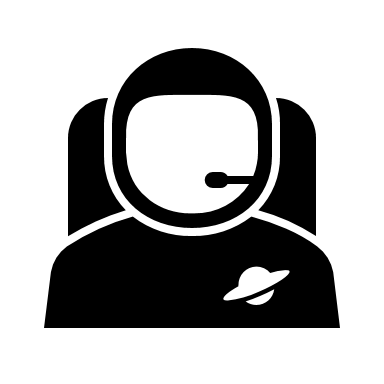 Jayson Dickinson
63
Concept Selection
House of Quality
Decrease LSMS 
Position Error
Move about Axes
Transduce Signal
Scale for Variable
LSMS Size
Release 
LSMS
Relocate the LSMS
Process 
Signal
Receive 
Power
Jayson Dickinson
64
Concept Selection
House of Quality
Decrease LSMS 
Position Error
Move about Axes
Transduce Signal
Scale for Variable
LSMS Size
Release 
LSMS
Relocate the LSMS
Process 
Signal
Receive 
Power
Jayson Dickinson
65
Concept Selection
Pugh Chart
Jayson Dickinson
66
Concept Selection
Pugh Chart
Jayson Dickinson
67
Concept Selection
Pugh Chart
Jayson Dickinson
68
Concept Selection
Analytical Hierarchy Process
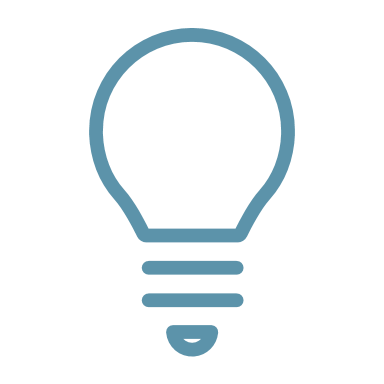 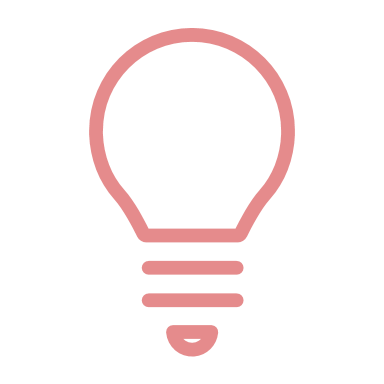 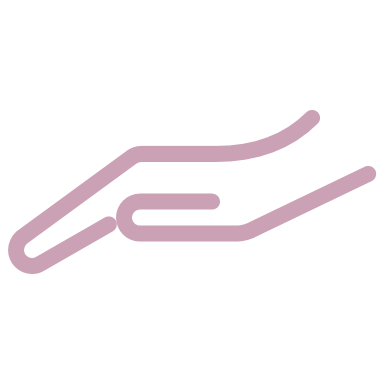 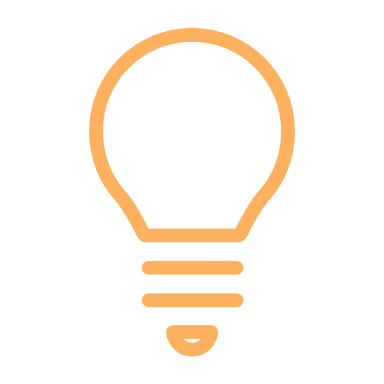 Jayson Dickinson
69
Concept Selection
Analytical Hierarchy Process
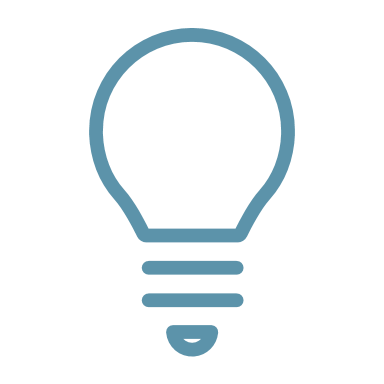 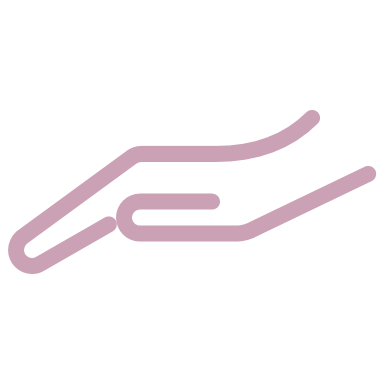 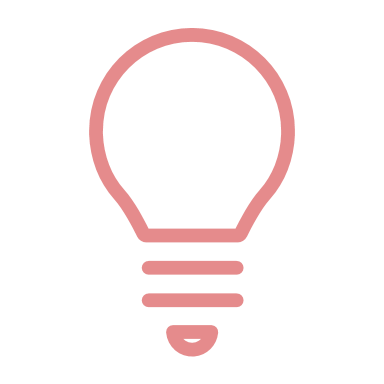 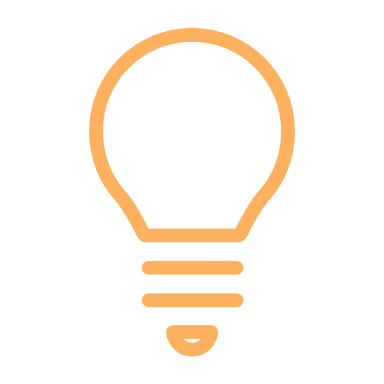 Jayson Dickinson
70
Concept Selection
Analytical Hierarchy Process
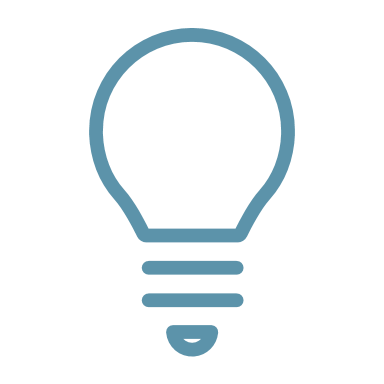 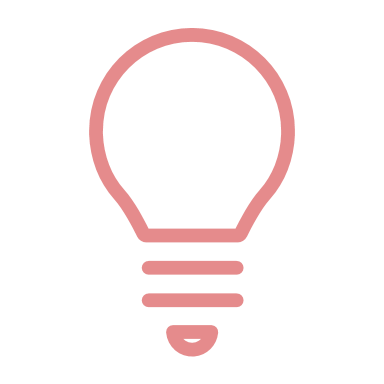 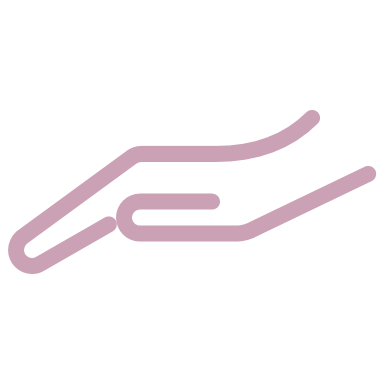 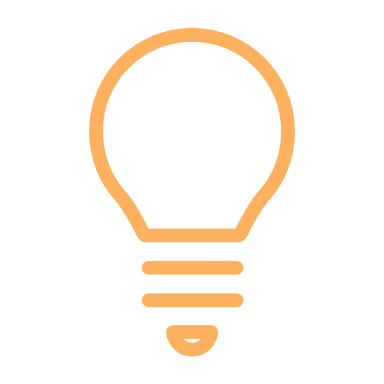 Jayson Dickinson
71
Final Selection
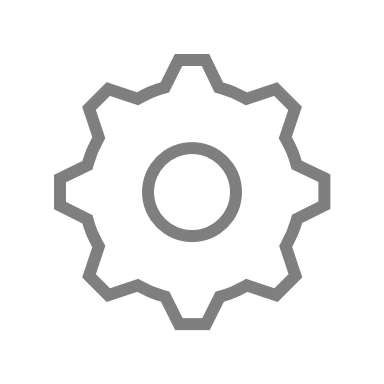 Gear driven turntable
Powered through LSMS 
wrist and CLPS
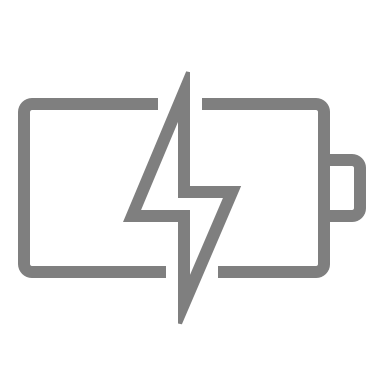 Actuated pins to secure 
LSMS
ARROW
Jayson Dickinson
72
Initial Design
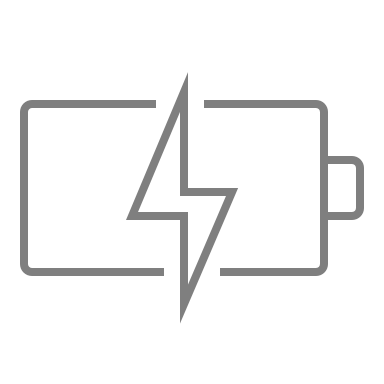 Connection Housing
Actuated Pins & Plug Connection
Actuated pins and revolution powered through LSMS wrist
Revolution Axis
Turntable
Gearbox and turntable powered through CLPS
Gearbox Housing
Jayson Dickinson
73
Prototyping
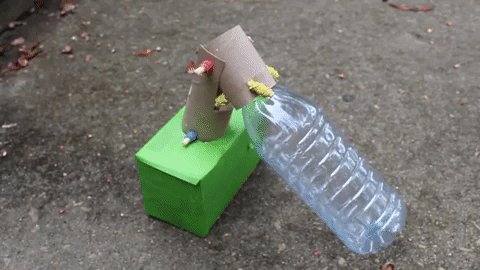 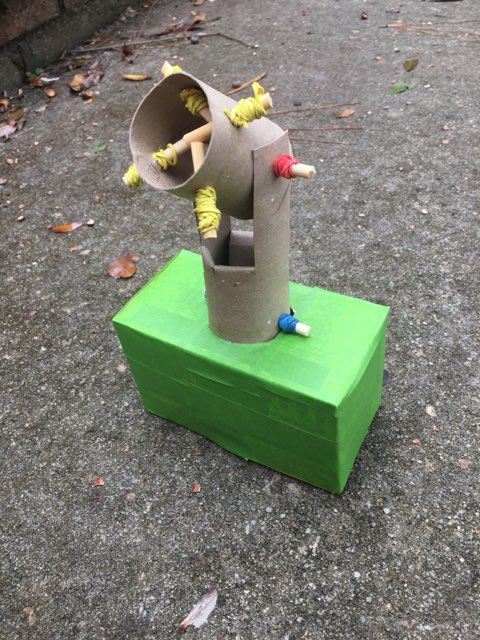 NOTE: For demonstration, the LSMS is represented 
using a plastic water bottle.
Jayson Dickinson
74
Timeline
Fall Semester Timeline
Prototype no. 1
VDR 2
Bill of Materials
Risk Assessment
November
December
Jayson Dickinson
75
Timeline
Spring Semester Timeline
VDR3
CAD
Automation
VDR4
3D Printing
Prototype no. 2
Testing
Presentation
May
February
January
April
March
Jayson Dickinson
76
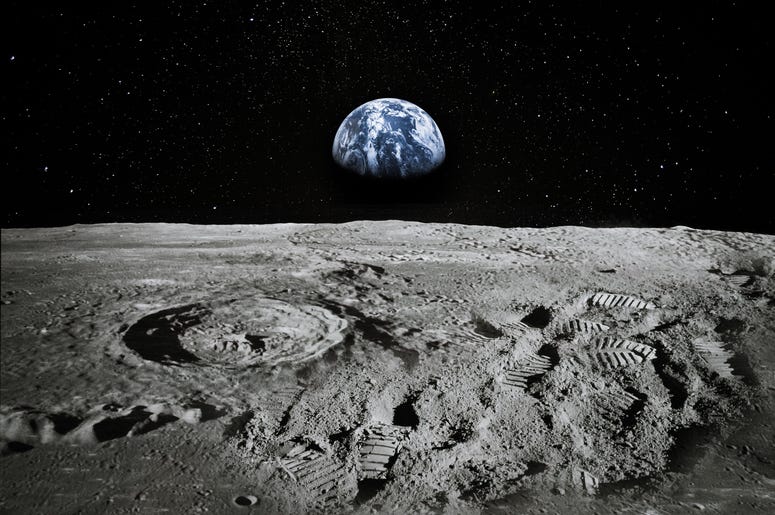 TEAM 517
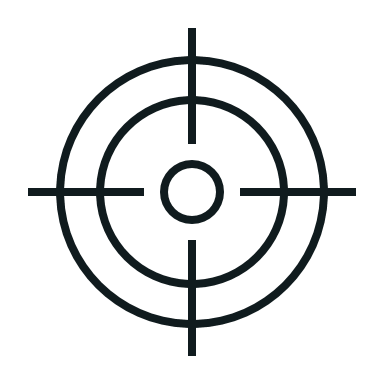 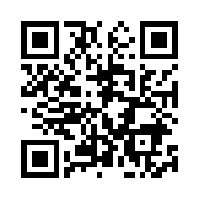 Alanna Black
anb16c@my.fsu.edu
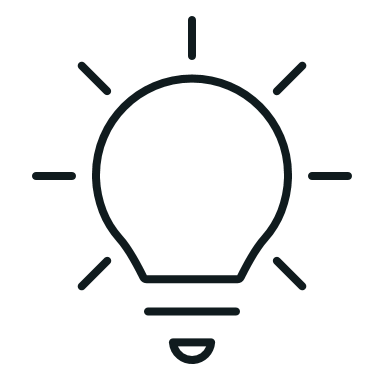 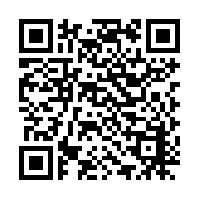 Jayson Dickinson
jpd15e@my.fsu.edu
LUNAR LANDING PAYLOAD CRANE
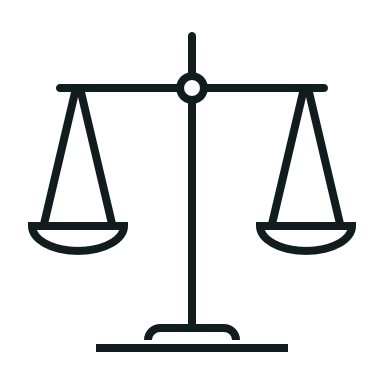 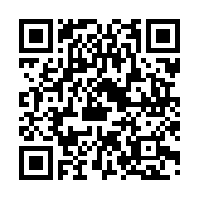 Christina Morrow
cjm18bn@my.fsu.edu
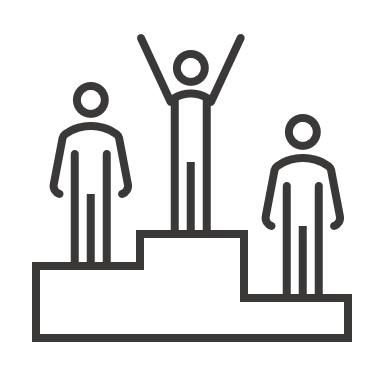 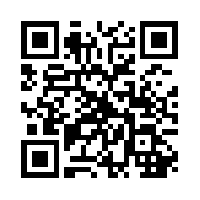 Ryker Mullinix
rwm18c@my.fsu.edu
References
Dorsey, J., Jones, T., Doggett, W., King, B., Mercer, C., Brady, J., . . . Ganoe, G. (2011). Recent Developments in the Design, Capabilities and Autonomous Operations of a Lightweight Surface Manipulation System and Test-bed. AIAA SPACE 2011 Conference & Exposition. doi:10.2514/6.2011-7266  
Doggett, W. (., King, B., Jones, T., Dorsey, J., & Mikulas, M. (2008). Design and Field Test of a Mass Efficient Crane for Lunar Payload Handling and Inspection: The Lunar Surface    Manipulation System. AIAA SPACE 2008 Conference & Exposition. doi:10.2514/6.2008-7635  
PEREGRINE LUNAR LANDER: PAYLOAD USER’S GUIDE [PDF]. (2020, June). Astrobotic Technology.  
Jefferies, S., Doggett, W., Chrone, J., Angster, S., Dorsey, J., Jones, T., . . . Caldwell, D. (2010). Lunar Lander Offloading Operations Using a Heavy-Lift Lunar Surface Manipulator System. AIAA SPACE 2010 Conference & Exposition. doi:10.2514/6.2010-8804
Dorsey, J., Jones, T., Doggett, W., King, B., Mikulas, M., & Roithmayr, C. (2009). Developments to Increase the Performance, Operational Versatility and Automation of a Lunar Surface Manipulation System. AIAA SPACE 2009 Conference & Exposition. doi:10.2514/6.2009-6795
Dorsey, J., Mikulas, M., & Doggett, W. (2008). Preliminary Structural Design Considerations and Mass Efficiencies for Lunar Surface Manipulator Concepts. AIAA SPACE 2008 Conference & Exposition. doi:10.2514/6.2008-7916
78
Background Info - Artemis
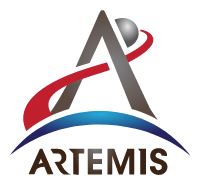 Artemis Mission Milestones:
Scheduled to Launch in 2023
Sending the next man and first woman to the moon
Major goal is to set up a lunar base
Photos from nasa.gov
79
Background Info - LSMS
Versatile and Multi-Functional:
Precision Payload Lifting / Unloading
Large-Scale 3-D Printing
Assembly, and Regolith Excavation and Handling
Astronaut Elevator 
Deploying Structures + Science
Connections, E-Beam Welding
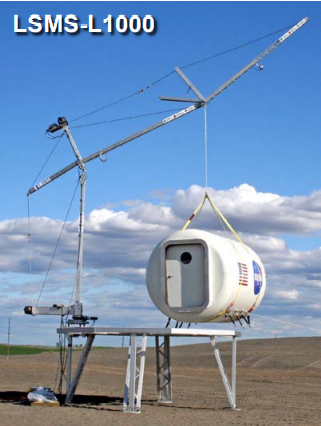 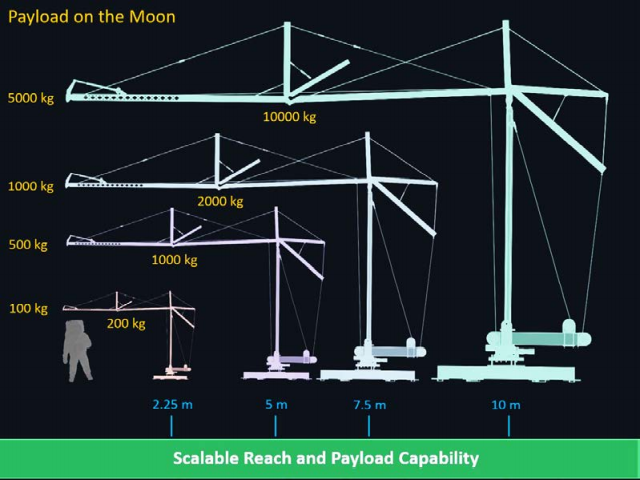 NASA LSMS Crane
Info and Photos from Presentation Given by Tom Jones
80
Customer Needs (new)
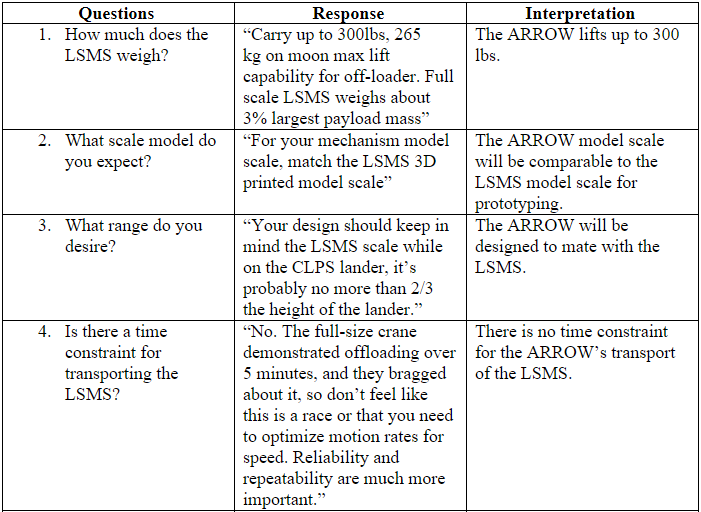 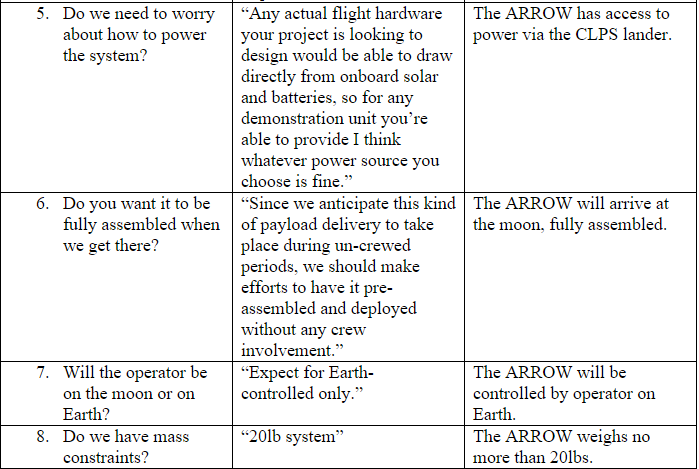 81
Customer Needs (new)
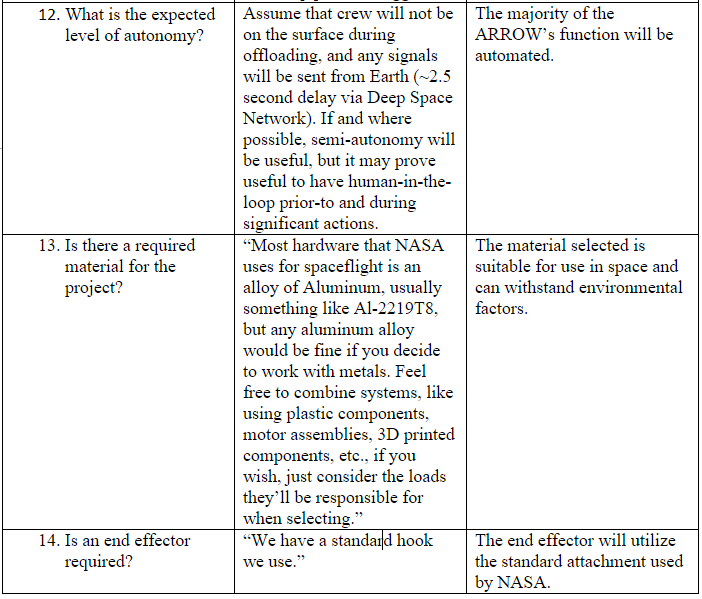 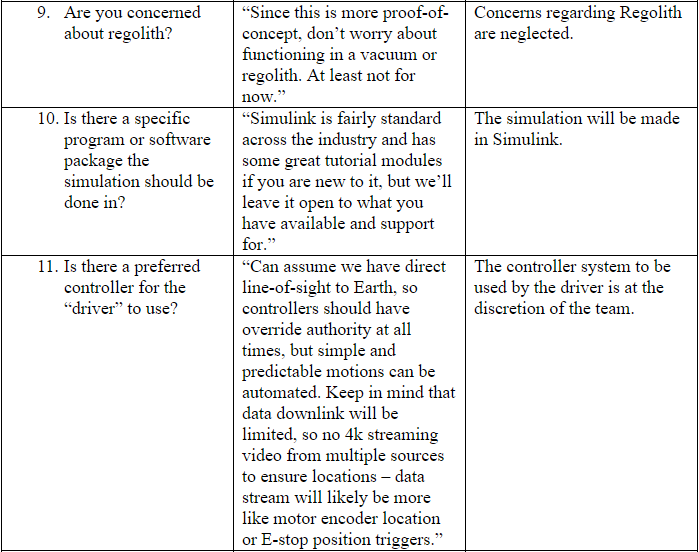 82
Customer Needs (old)
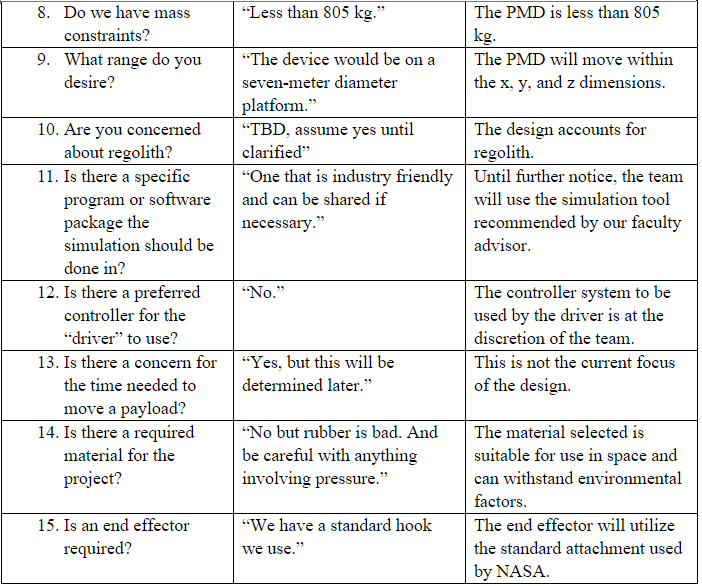 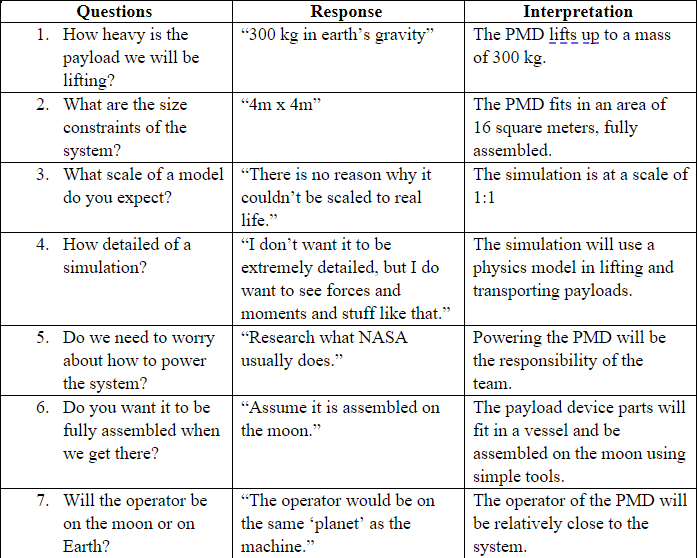 83
Key Goals – SAE Standards
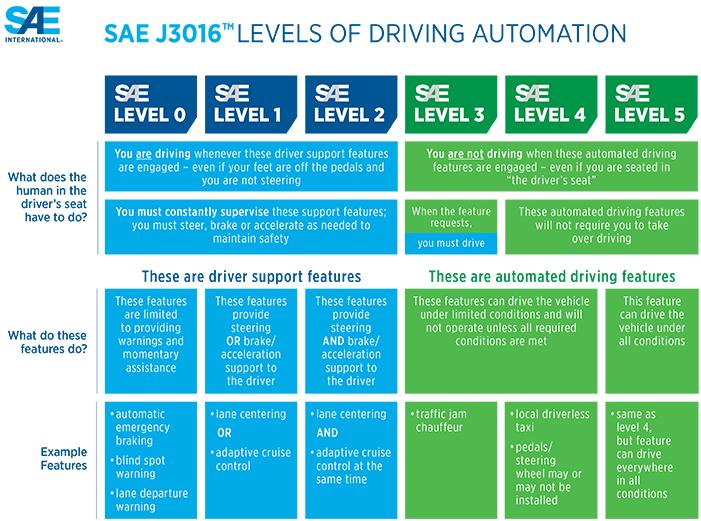 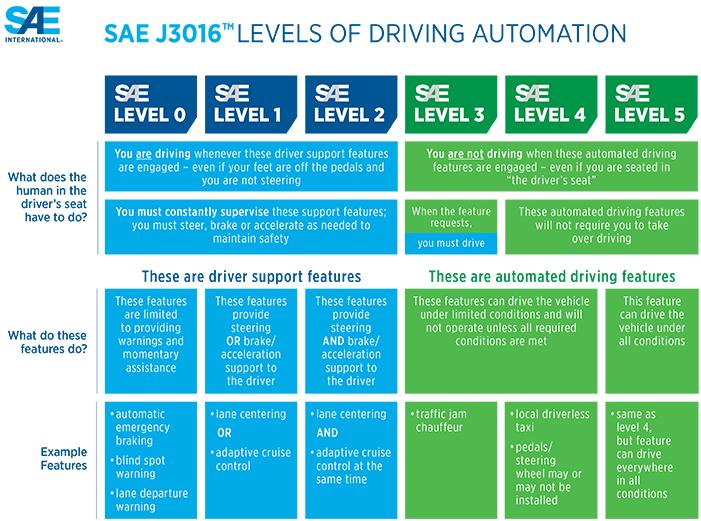 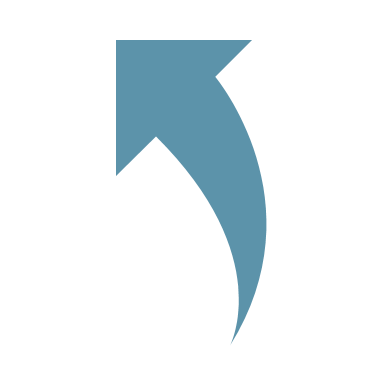 84
Functional Decomposition (new)
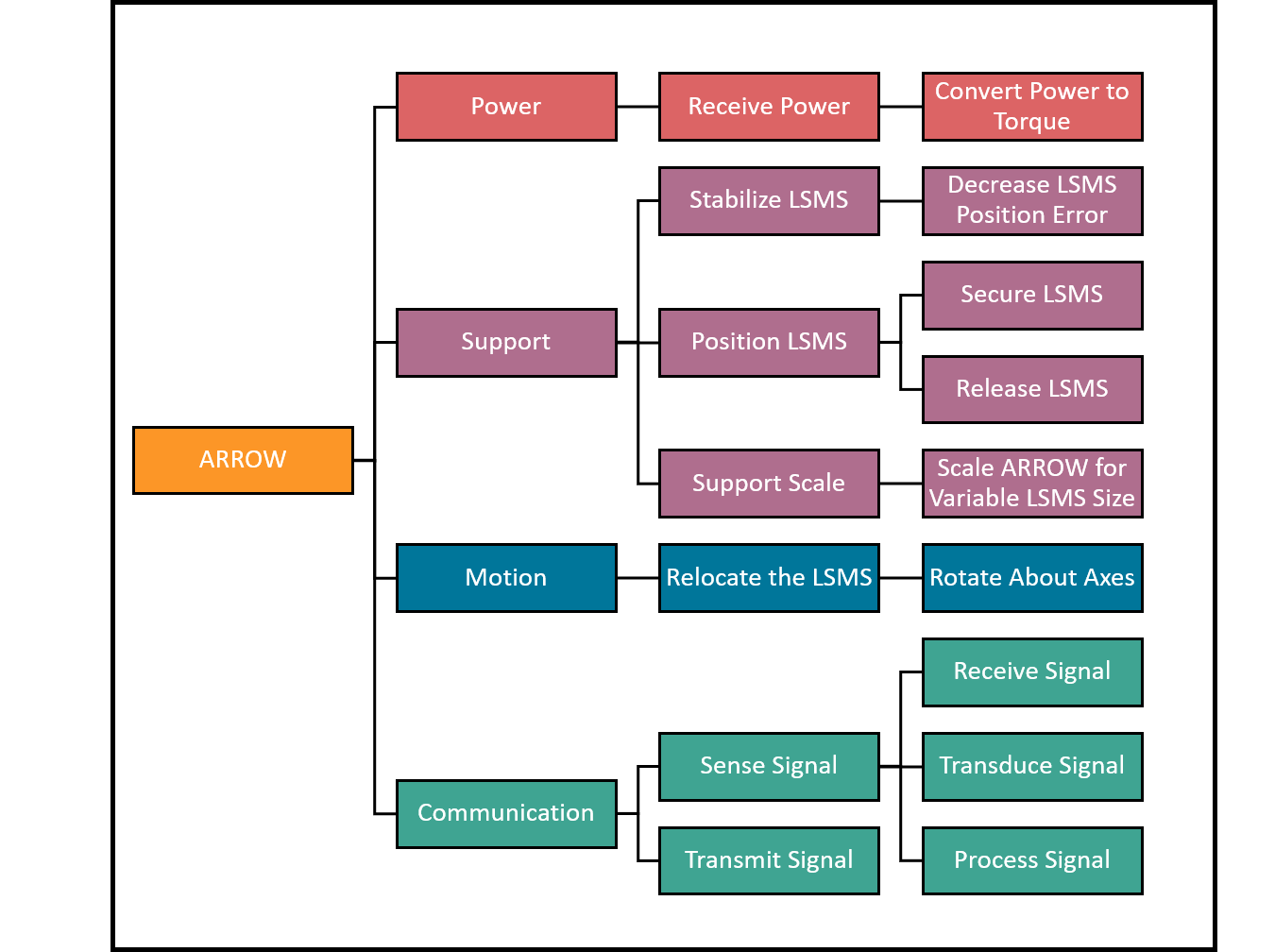 Cross Reference Table
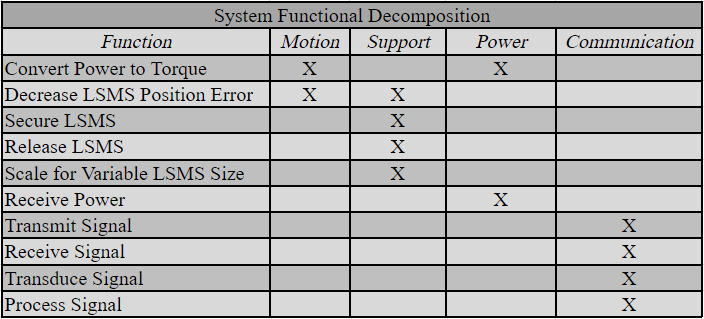 Hierarchy Flow Chart
85
Functional Decomposition (old)
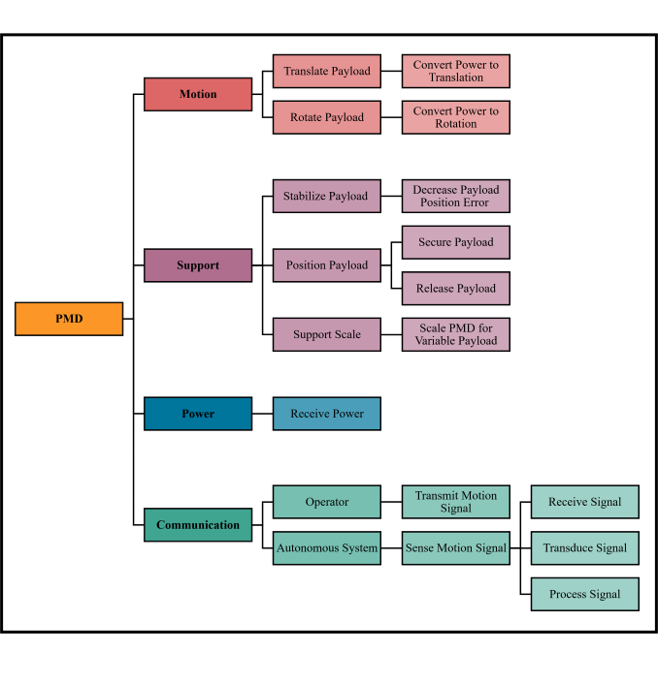 Cross Reference Table
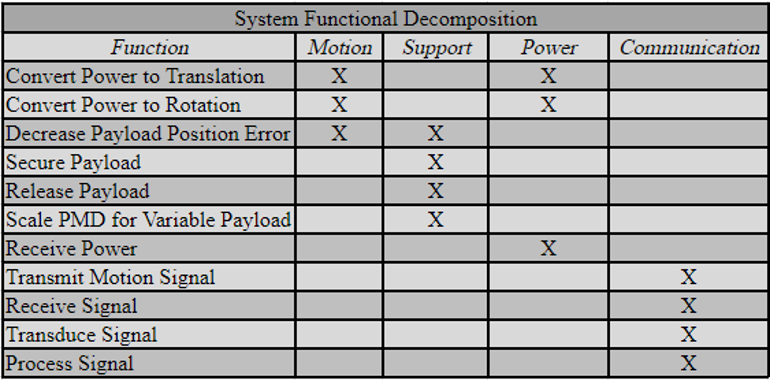 Hierarchy Flow Chart
86
Targets & Metrics
87
Concept Generation
88
Concept Selection
89
Concept Selection
90
Concept Selection
91
Concept Selection
92
Concept Selection
93
Concept Selection
94
Concept Selection
95
Gantt Chart
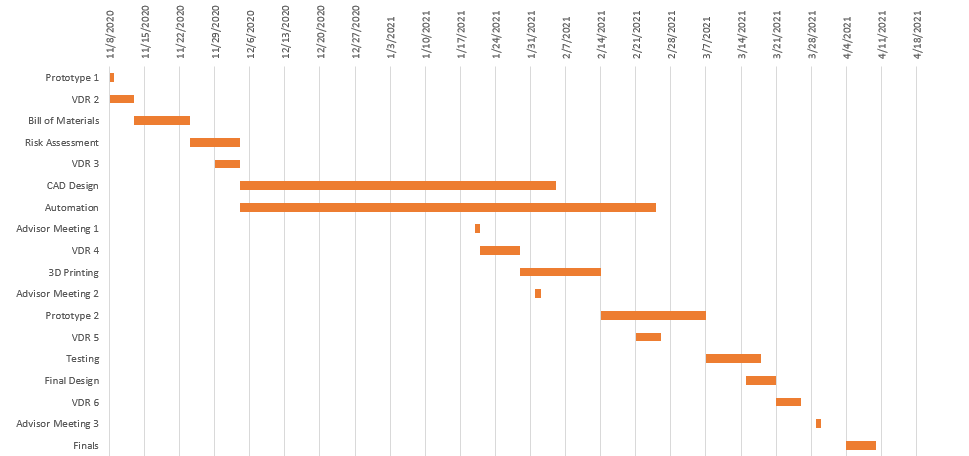 Color Palette
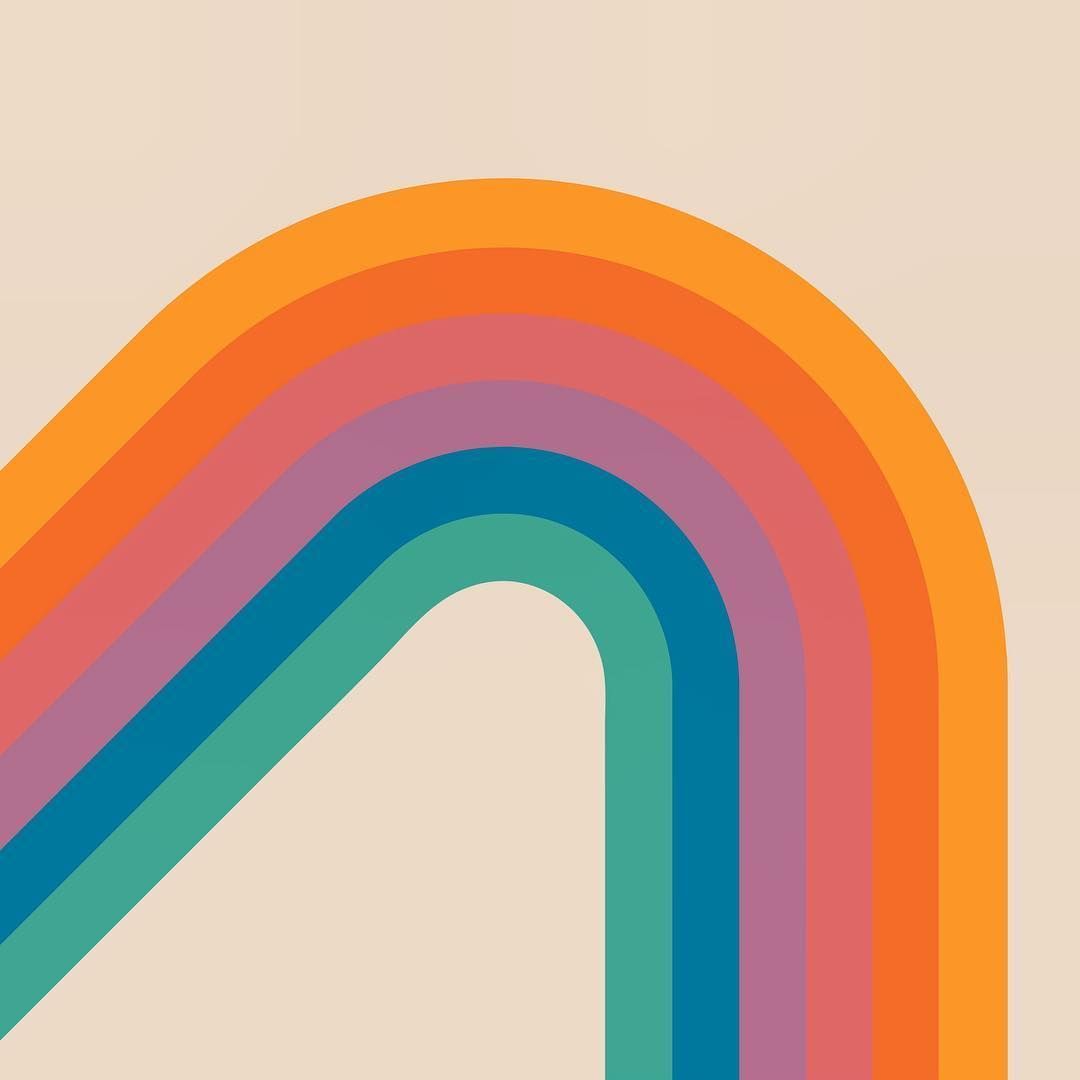 97
Team 517 Icons
Lunar Base Module
Rotate about Z-axis
Rotate about Y-axis
ARROW
LSMS
CLPS Lander
Mobility Chassis
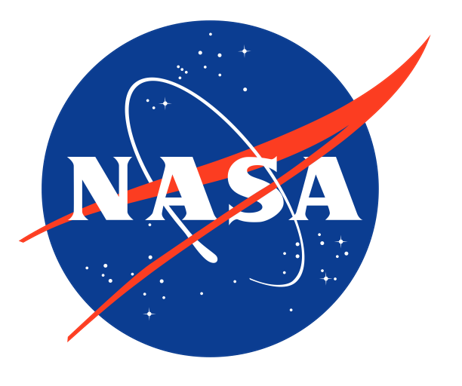 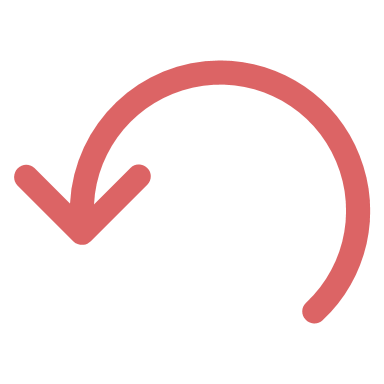 4m
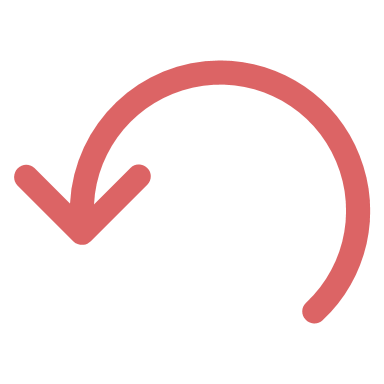 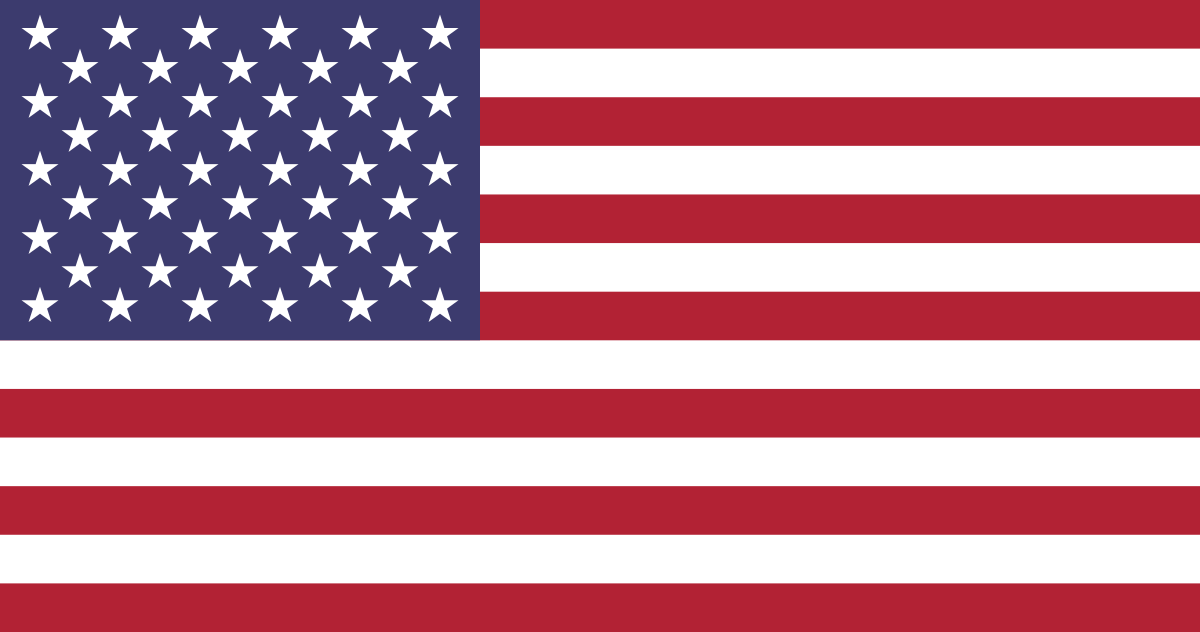 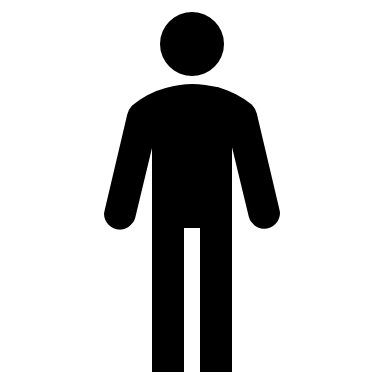 Ryker
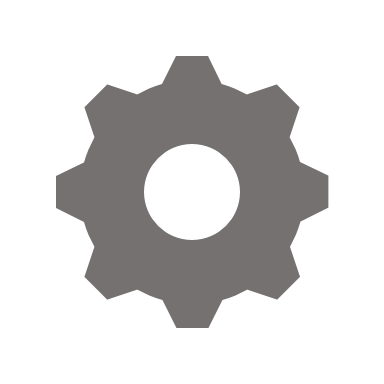 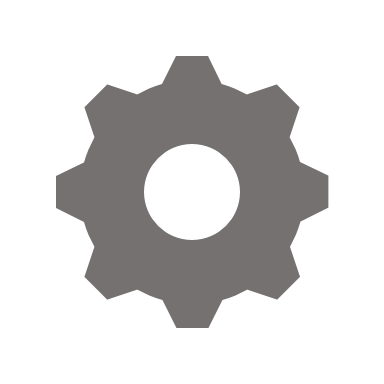 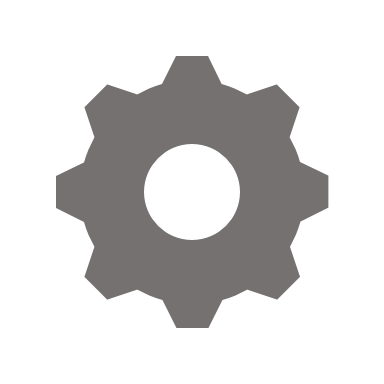 98